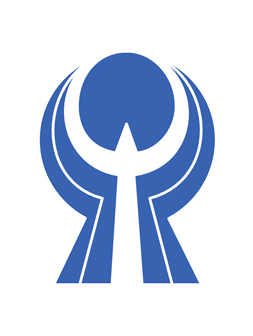 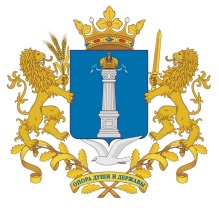 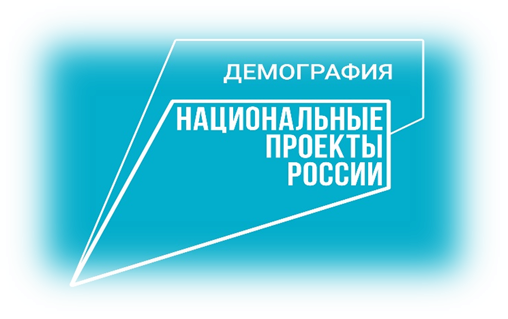 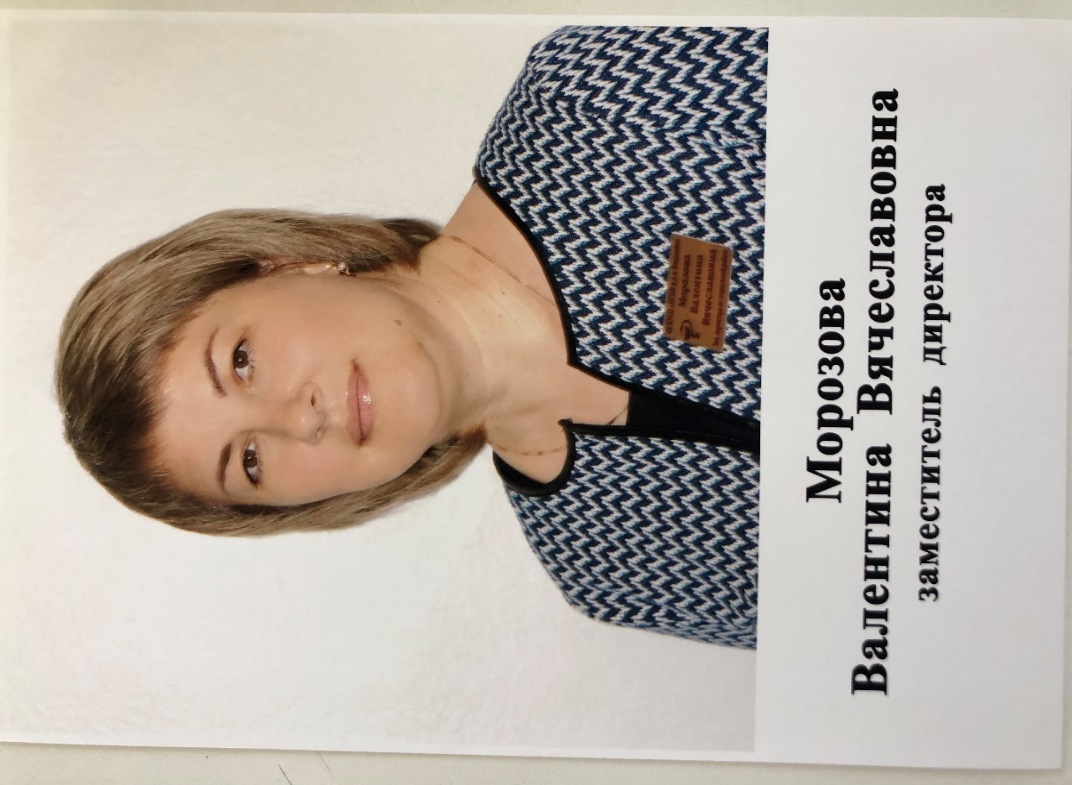 МорозоваВалентина Вячеславовна
Заместитель ДИРЕКТОРа Областного государственного бюджетного учреждения социального обслуживания «Пансионат для граждан пожилого возраста 
«Серебряный рассвет» имени з.а.кудиновой в р.п.Языково»
Ульяновская область 
Карсунский район, р.п.Языково 2024
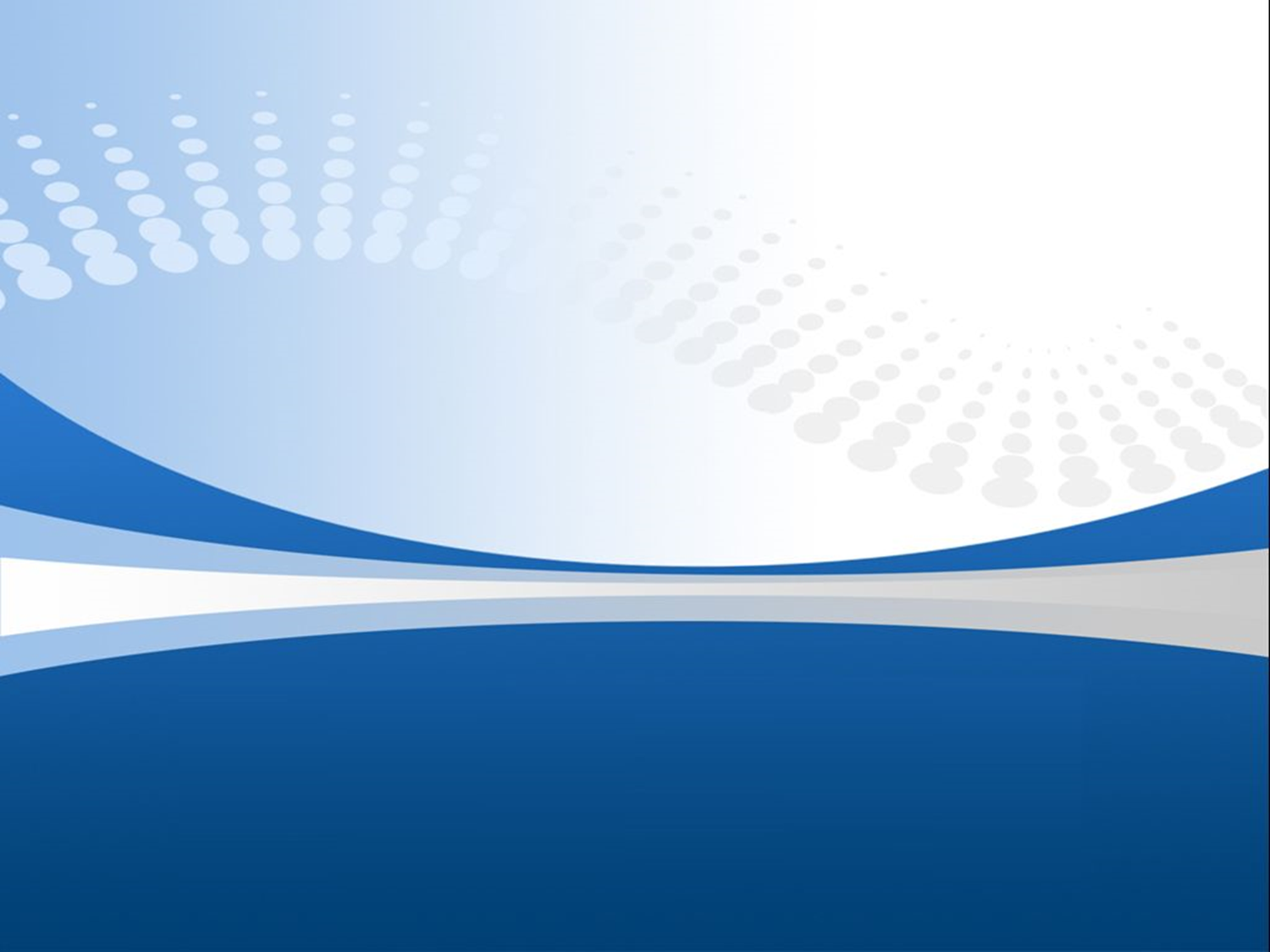 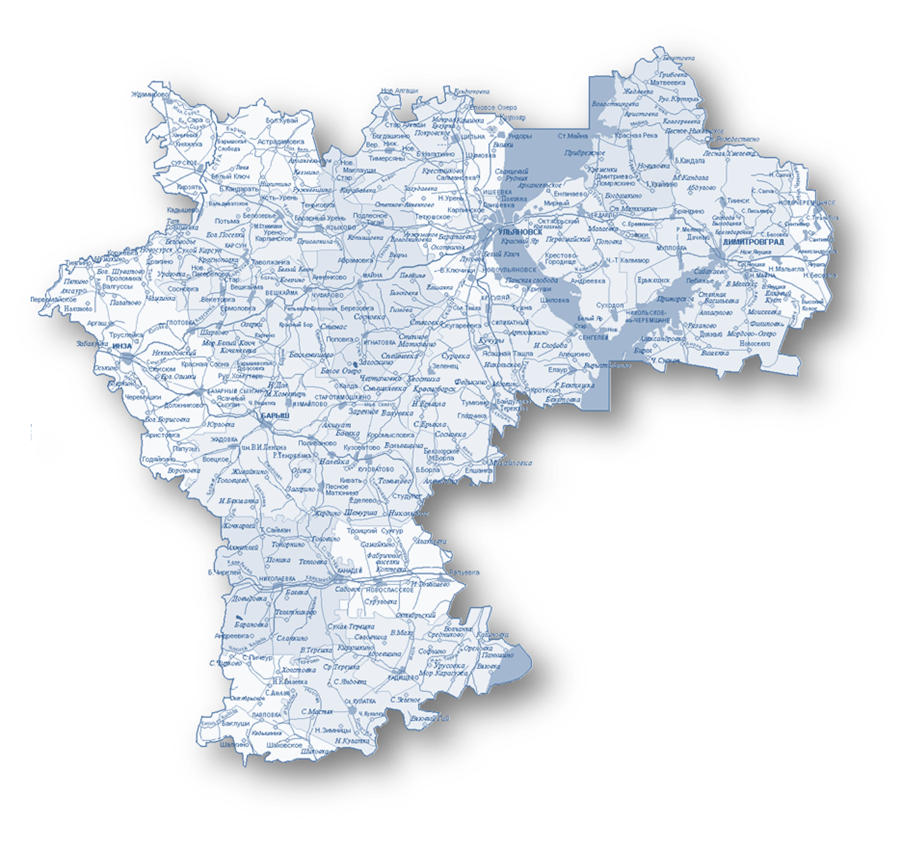 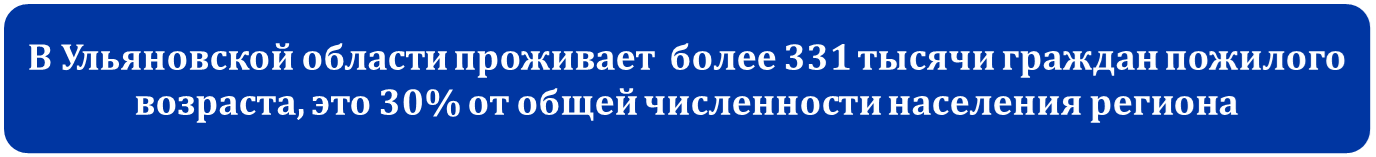 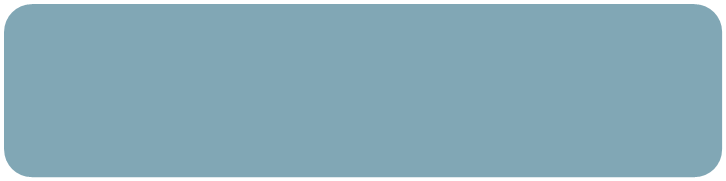 Продолжительность жизни в регионе составляет 72 года (мужчин – 65,9 лет, женщин – 77,5 лет)
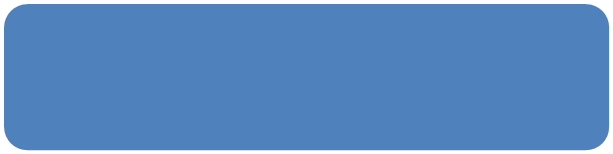 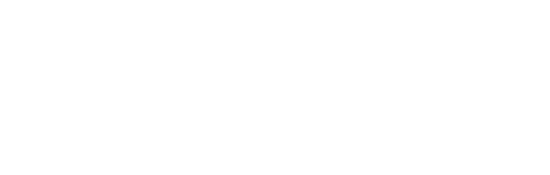 Волонтеров «серебряного» возраста, зарегистрированных на Dobro.ru 2254 человека, 
это 6,3% от общего числа волонтеров Ульяновской области
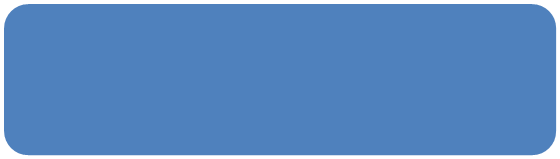 ПОЛОЖЕНИЕ ГРАЖДАН СТАРШЕГО ПОКОЛЕНИЯВ УЛЬЯНОВСКОЙ ОБЛАСТИ
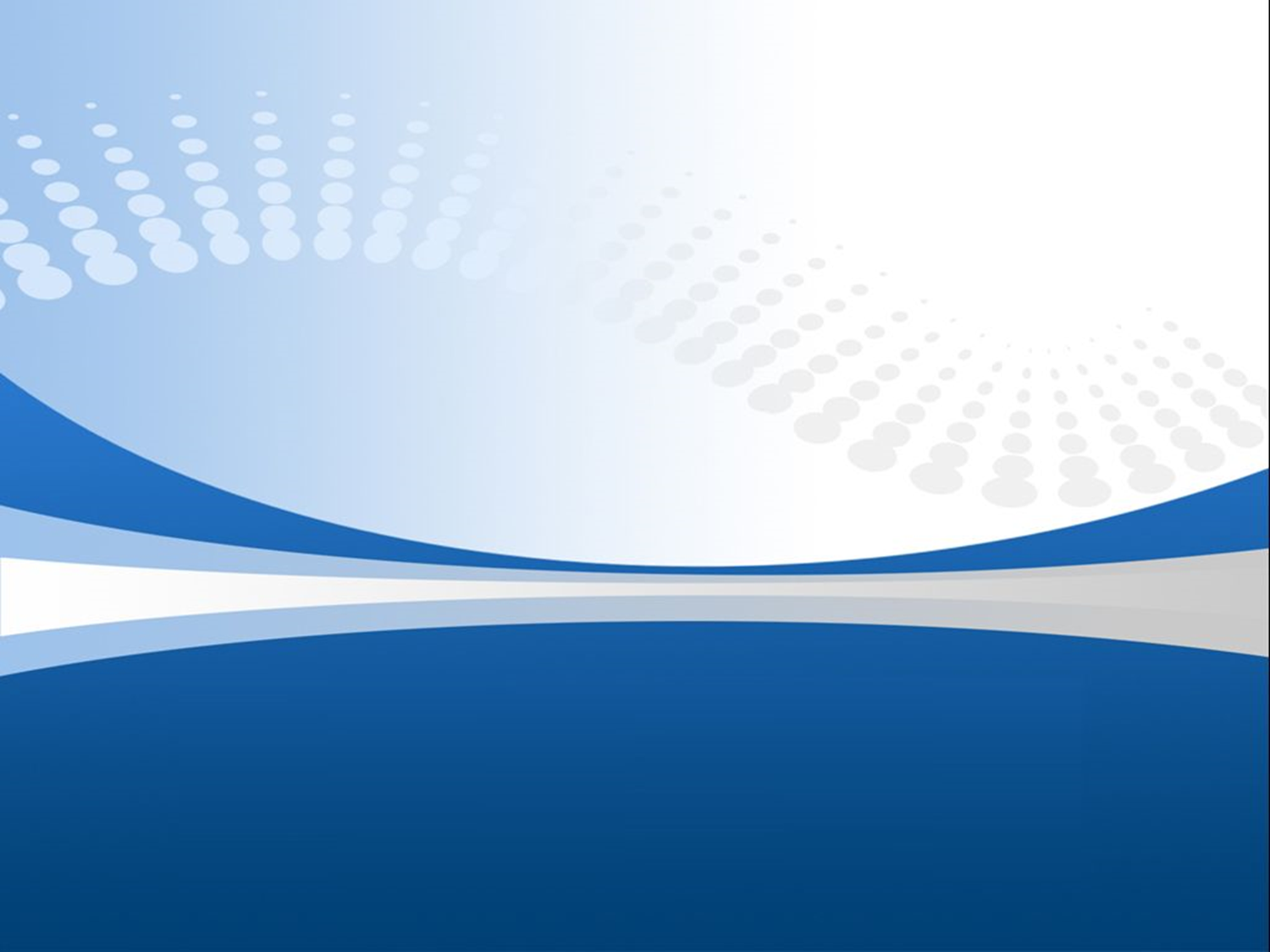 АКТУАЛЬНОСТЬ: Зарегистрированных волонтеров старшего поколения в Ульяновской области на Dobro.ru 2254 человека, это 6.3% от общего количества волонтеров области. Согласно мониторинга работы Центров активного долголетия Министерства социального развития, благополучателями мероприятий ЦАД  стали более 25000 граждан. 
По внутреннему мониторингу Регионального центра "серебряного" волонтёрства активность  граждан в участии в грантовых конкурсах составляет менее 1,5 % из числа  имеющихся волонтеров старшего возраста. Волонтерам проще участвовать уже в созданных проектах и акциях, чем реализовывать собственные идеи. По опросу граждан нами сделан вывод, что "серебряным" волонтёрам необходимы знания в сферах управления командой, социального проектирования, блогинга, активного пользователя интернета и социальных сетей.
Решением данной проблемы станет комплекс мер:
Организация профильной обучающей базы для «серебряных» волонтеров;
Подготовка методического материала по обучающим курсам;
Увеличение количества добровольцев старшего возраста и их социальная активность;
4.    Популяризация и тиражирование опыта на региональном и федеральном уровне.
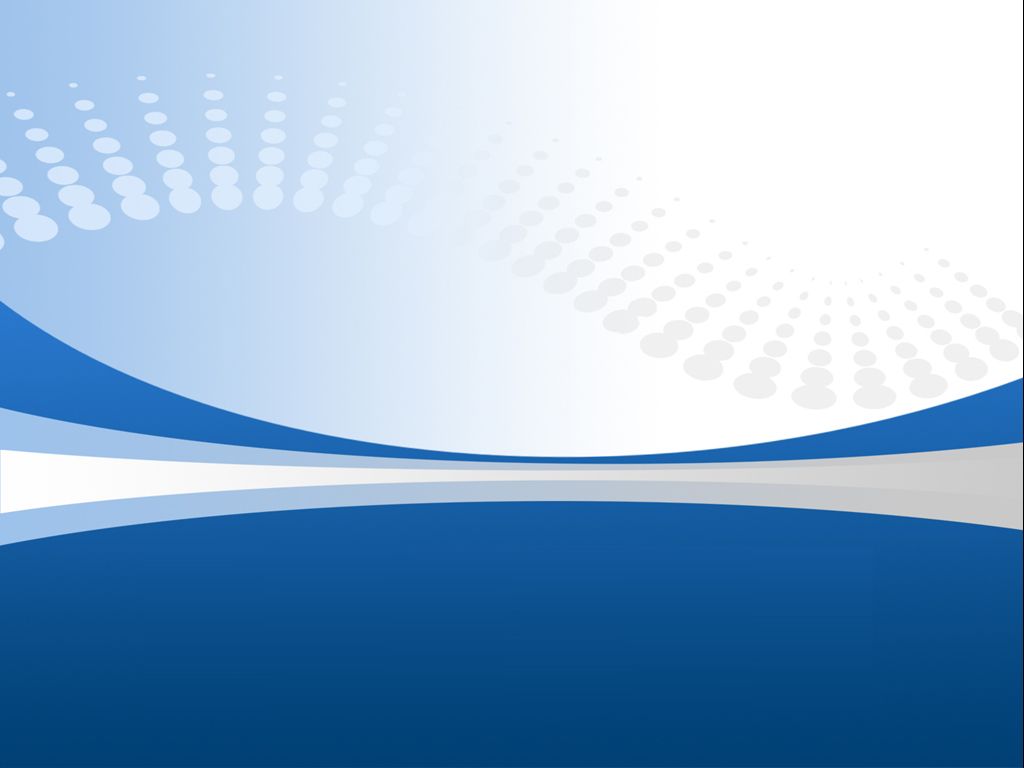 СЕРЕБРЯНЫЙ УНИВЕРСИТЕТдля волонтёров «серебряного» возраста
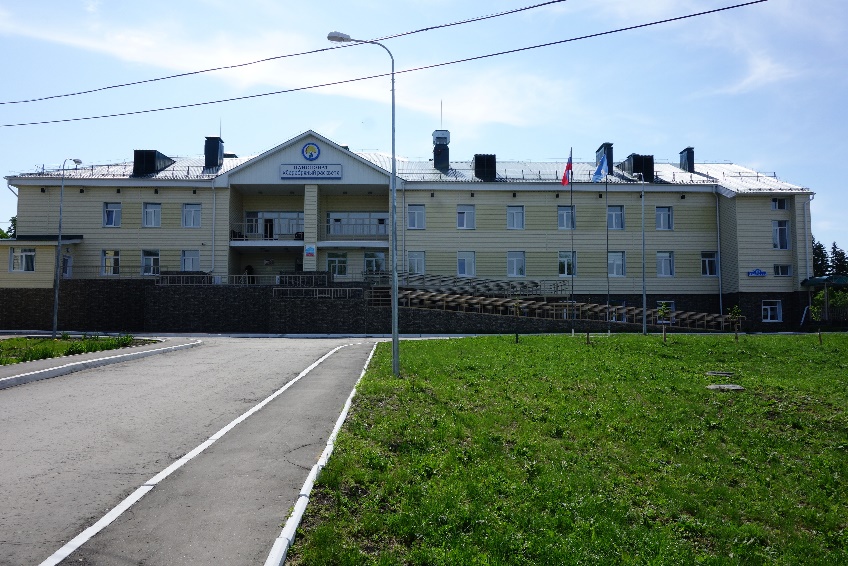 размещение
формат
формирование групп
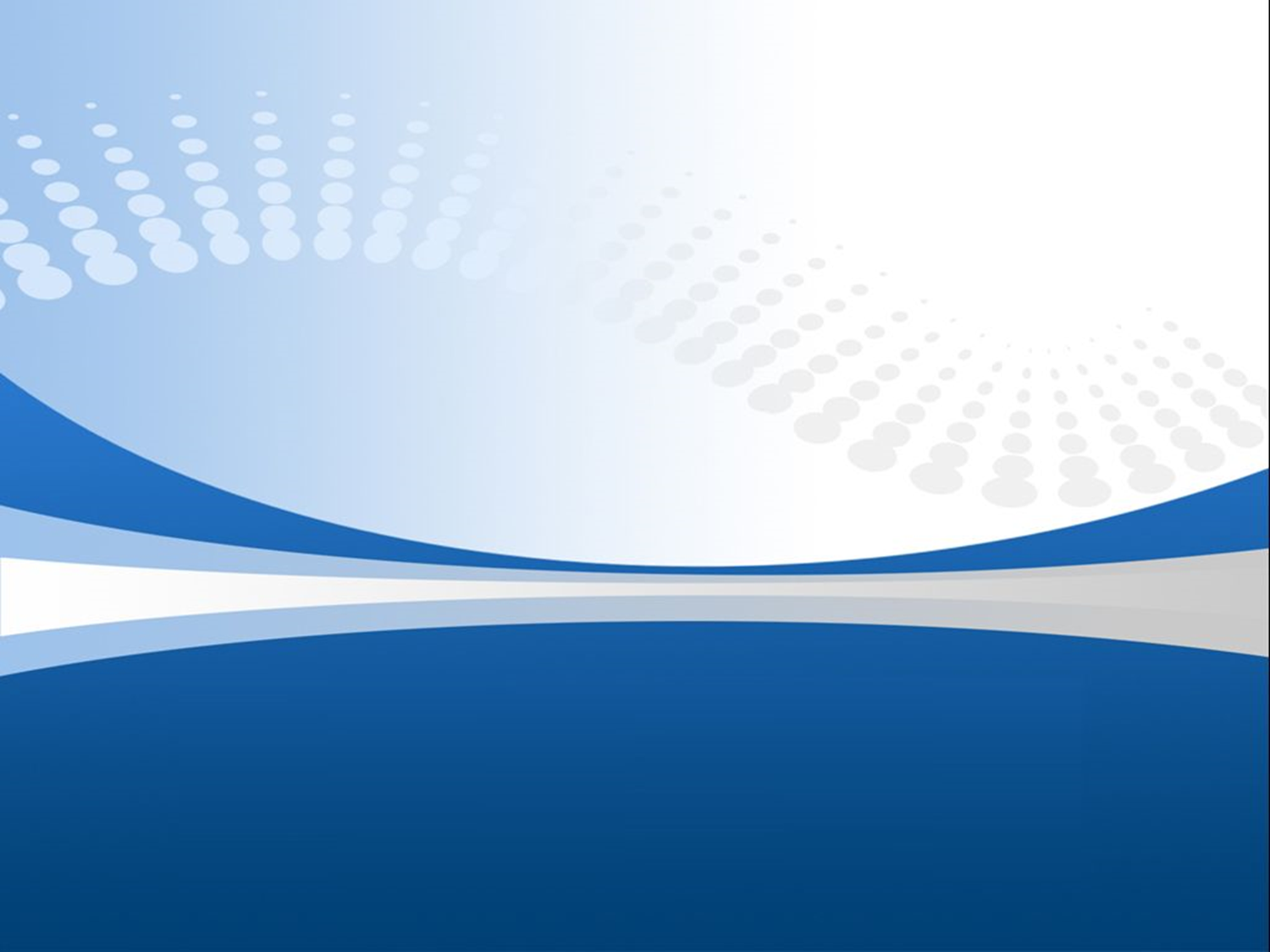 Задачи проекта:
   Создание центра волонтерского движения «Добро.Центр#МолодыДушой».
    Организация 8 обучающих смен для "серебряных" волонтеров Ульяновской области.
   Подготовка методических материалов и организация обучения волонтеров старшего возраста.
    Формирование информационной среды волонтёрского движения.
    Формирование умений, компетенций, практических навыков, необходимых для волонтерского движения.
     Разработка системы мотивации волонтеров (Организация и проведение конкурса «Лучший волонтер серебряного возраста-2024»).
     Оказание волонтерами «серебряного» возраста помощи пожилым гражданам, проживающим в домах-интернатах для престарелых и инвалидов и психоневрологических интернатах (далее – социальные учреждения) путем их социального сопровождения (обслуживания).
      Создание регионального сборника практик "серебряных" волонтеров Ульяновской области.
       Популяризация и тиражирование их опыт на уровне региона.
       Анализ эффективности реализации проекта
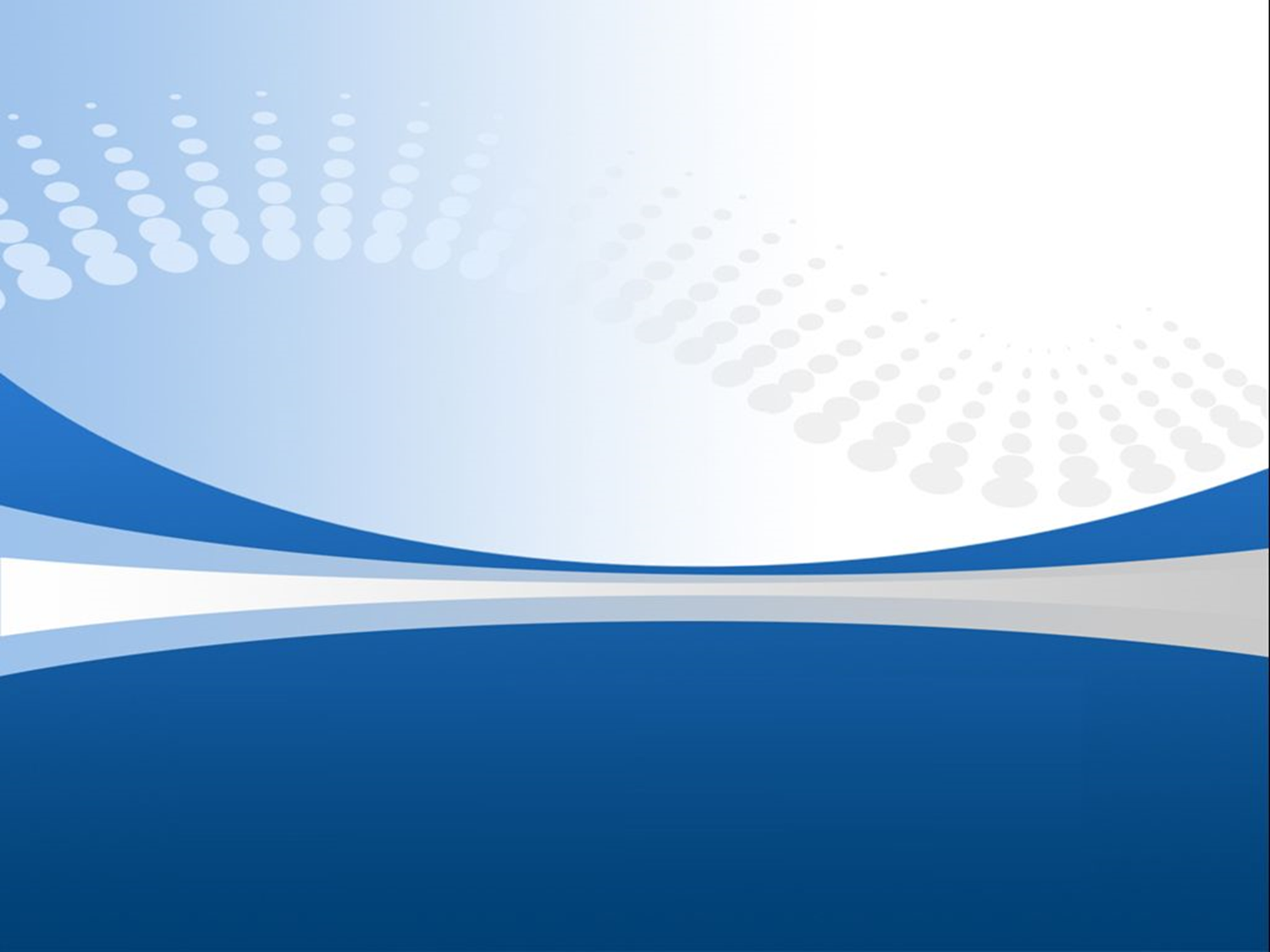 Система обучения гражданстаршего поколения в рамках проекта
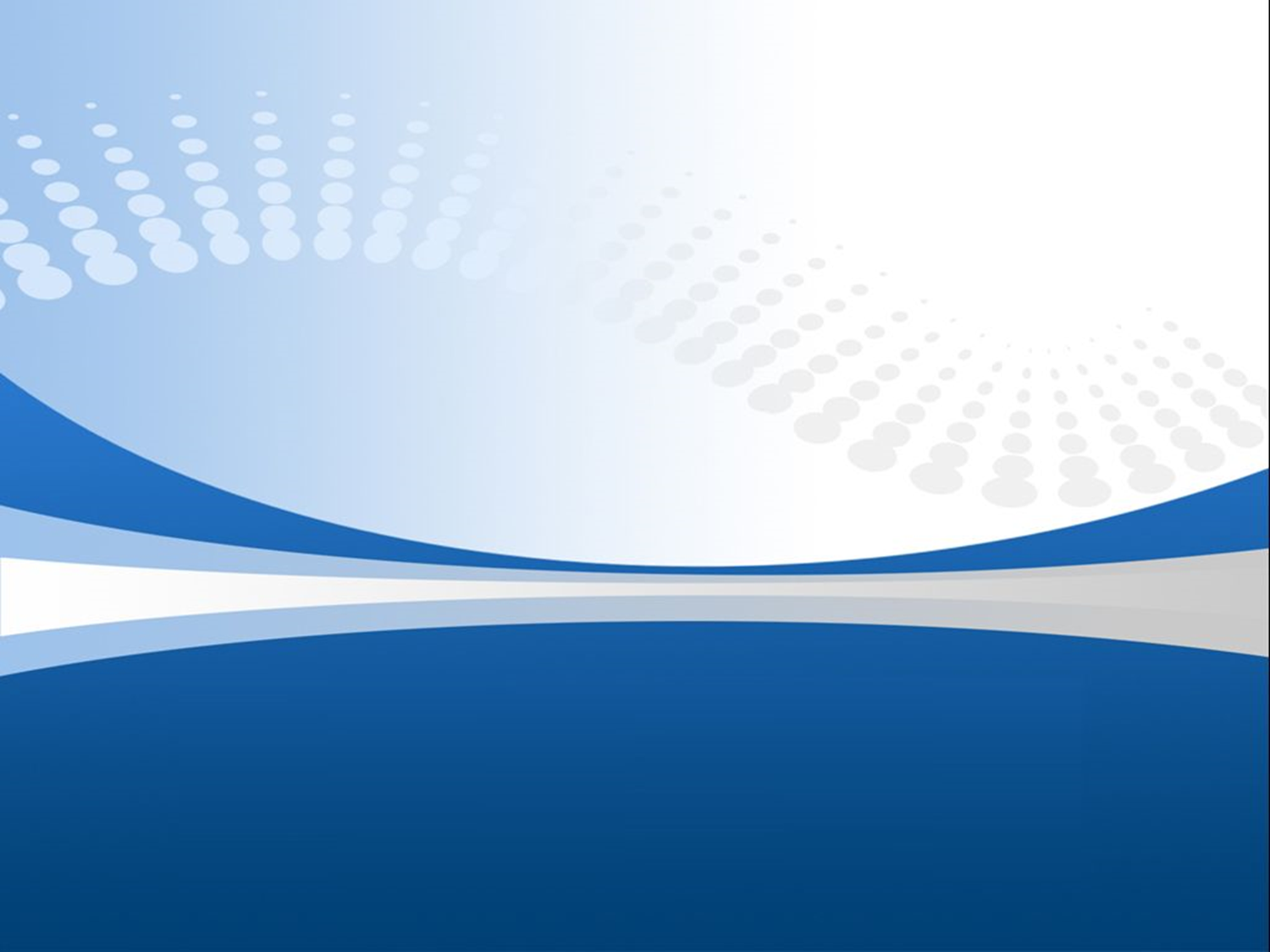 Программа обучения подготовлена в двух форматах
Онлайн:
3 обучающих курса в Онлайн университете социальных наук «Добро-университет».

Знакомство с практиками «серебряного» добровольчества субъектов РФ.


Знакомство с региональными практиками «серебряного» волонтерства муниципальных образований Ульяновской области.
Очно:
Социальное проектирование
Блогинг
Командообразование




Содержание смены:
оздоровление
обучение
культурно-досуговые мероприятия
мотивация
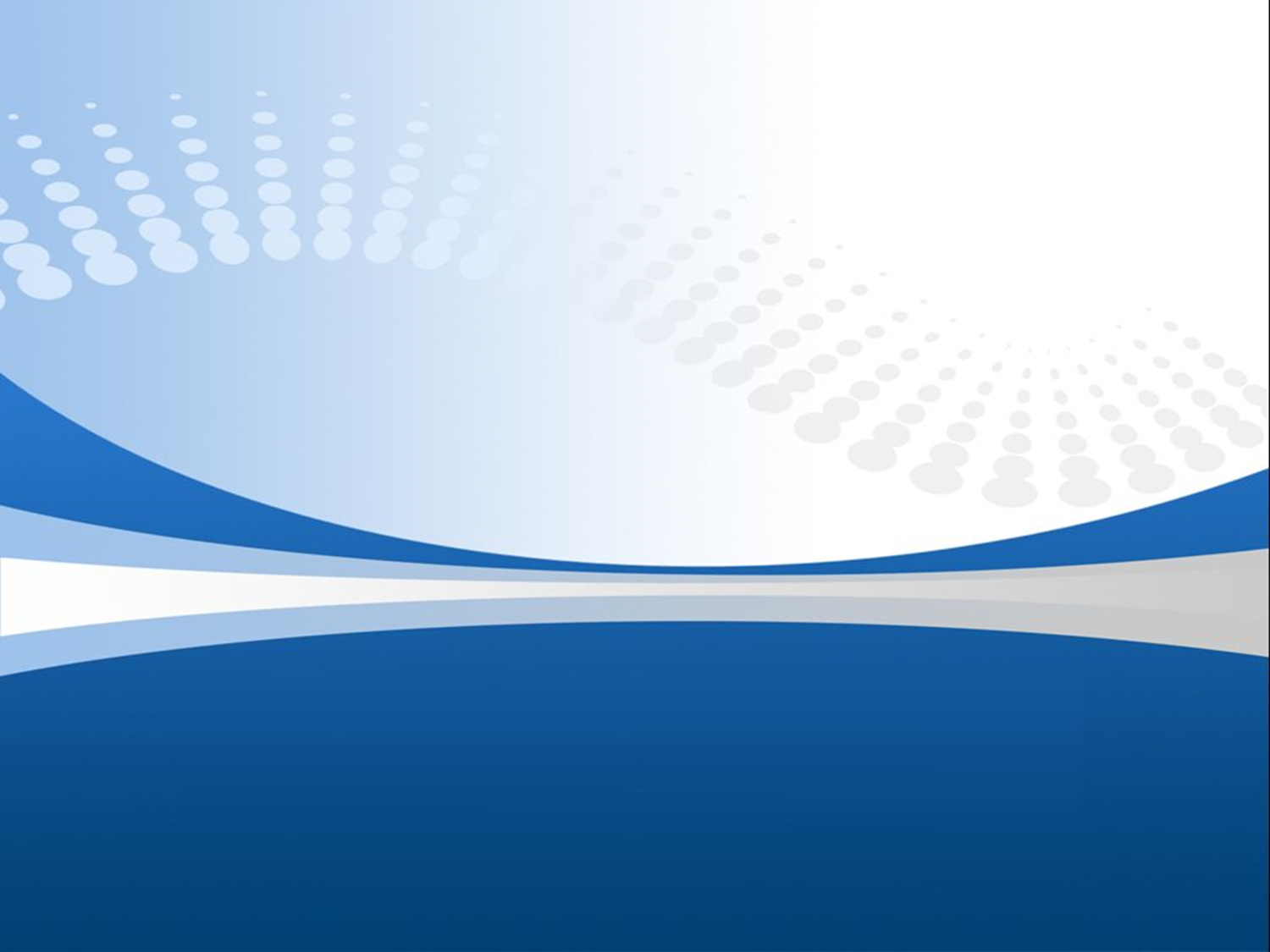 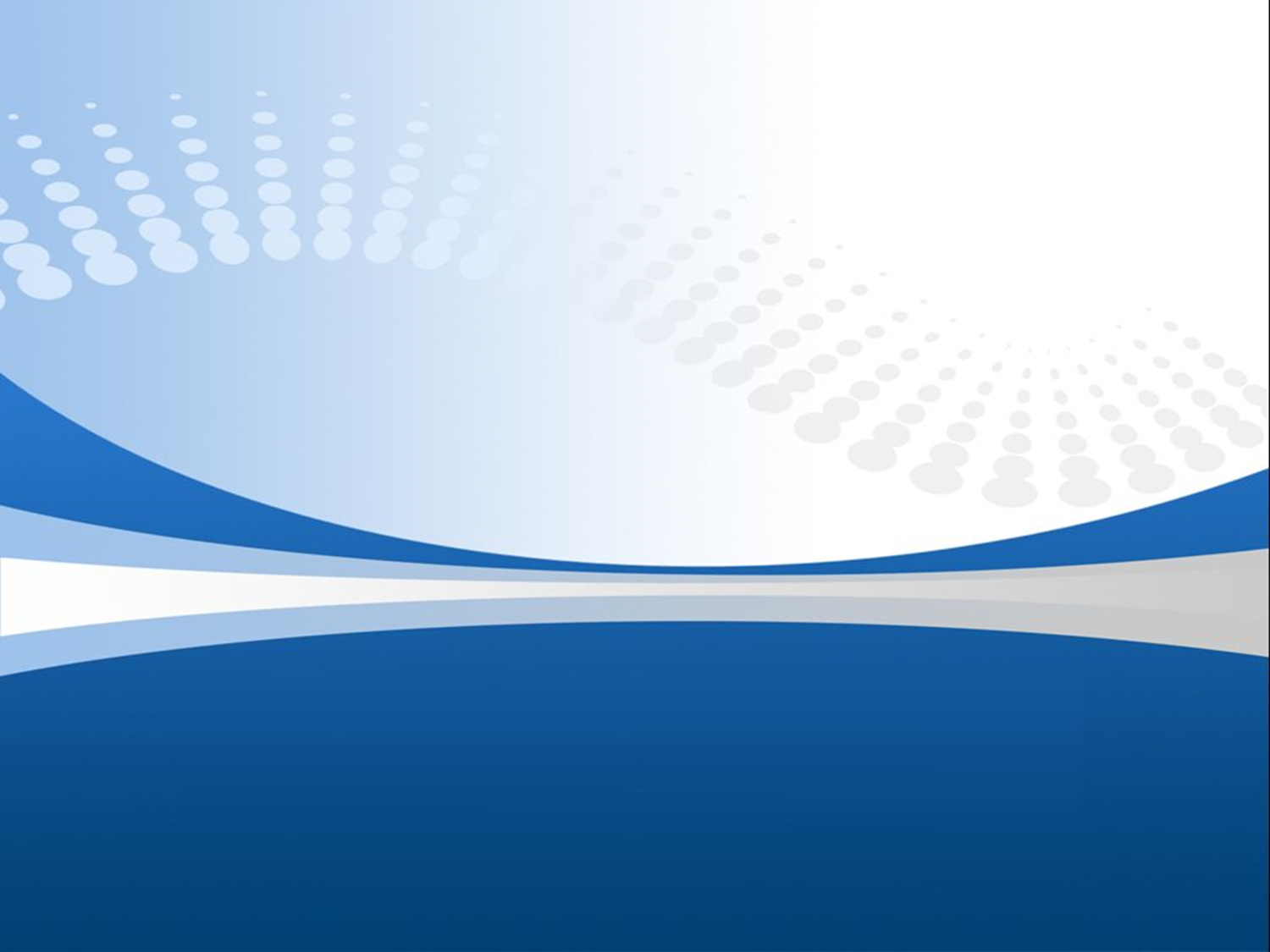 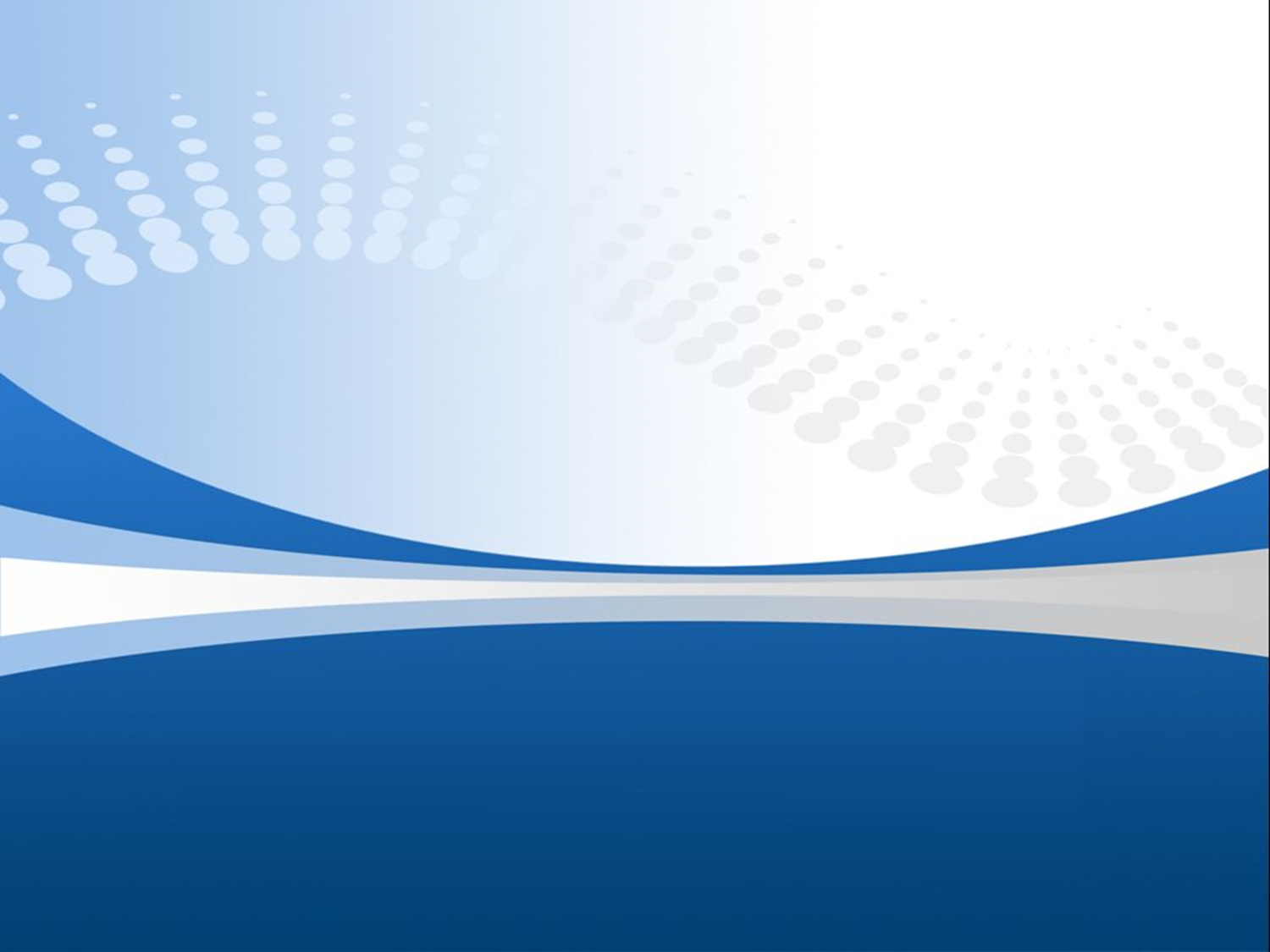 Результат (количественный)
Результат
проведено 8 образовательных смен в 2023 году;
 200 «серебряных» волонтера прошли обучение в 2023 году;
 2 участника стали победителями грантового конкурса "Молоды душой" и выиграли гранты по 400 тыс. руб. на реализацию своих проектов;
20 руководителей Региональных центров «серебряного» волонтёрства 18 субъектов РФ прошли стажировку на базе ОГБУСО «ПГПВ имени З.А.Кудиновой в р.п.Языково»;
20 «серебряных» волонтеров Нижегородской области посетили обучающую площадку на базе ДоброЦентра Молоды душой 73;


«серебряный» волонтер (участник нашего проекта из Димитровграда) стал победителем на Кубке конькобежцев России среди спортсменов средней и старшей групп населения (спринтерские многоборье) в возрастной категории «мужчины 80 лет и старше».
проведено 99 образовательных смен;
обучено 1858 слушателей;
проведено в группах более 700 внеурочных мероприятий различной направленности;
обучено 307 «серебряных» волонтера;
реализация социальных инициатив и проектов благотворительных программ на безвозмездной основе.
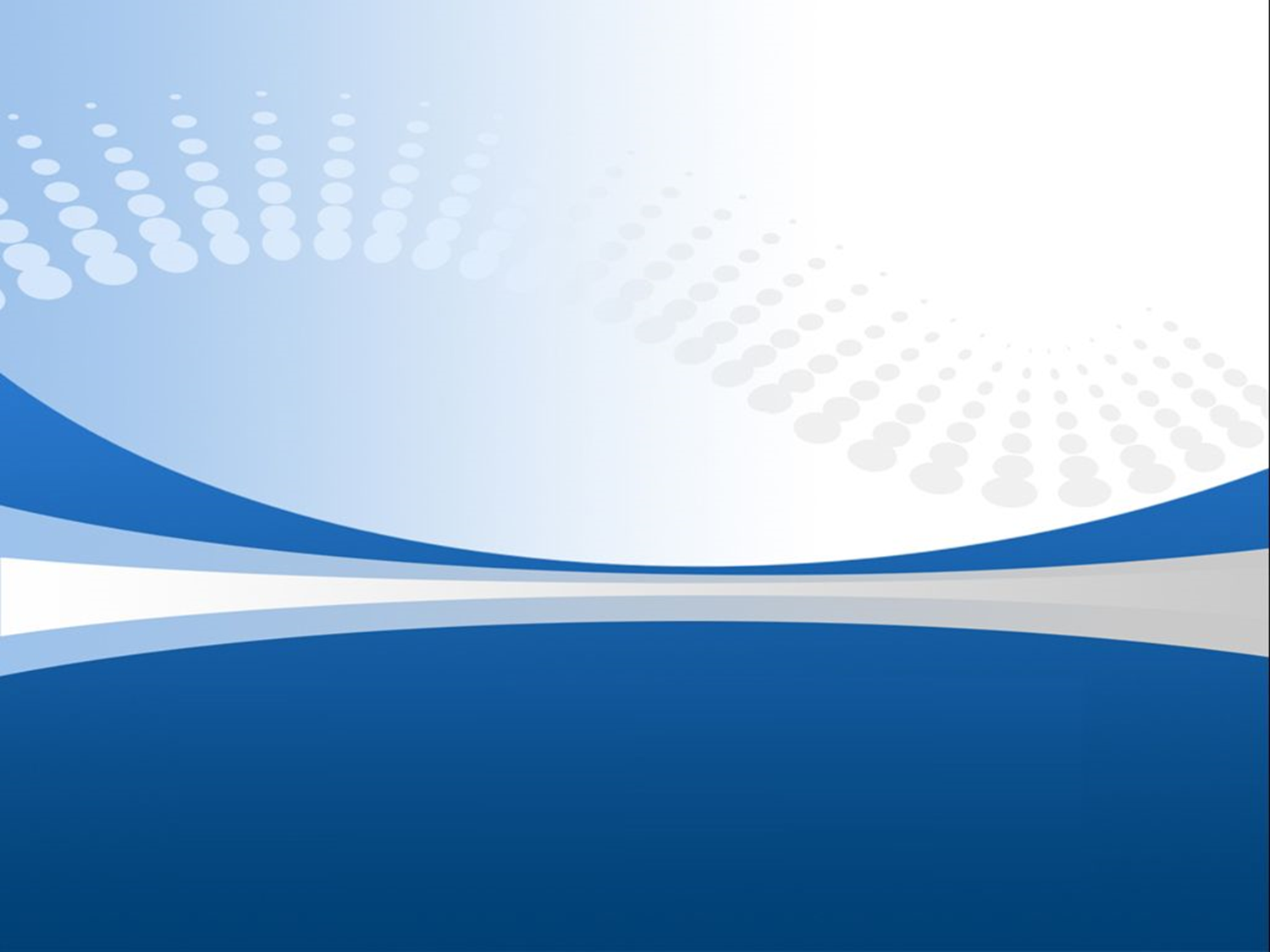 Результат (качественный)
В Ульяновской области появилась оборудованная база для обучения и развития сообщества «серебряных» волонтеров.
За год увеличилось количество добровольцев старшего возраста Ульяновской области и их социальная активность.
Практика способствовала повышению уровня информированности жителей региона о добровольческой работе и выявлению социальных лидеров старшего возраста.
Всего за год «“Серебряный” университет» стал точкой притяжения “серебряных” волонтеров Ульяновской области и пространством, где люди старшего возраста могут обменяться опытом, получить новые знания и вдохновиться на создание инициатив, улучшающих жизнь людей в регионе.
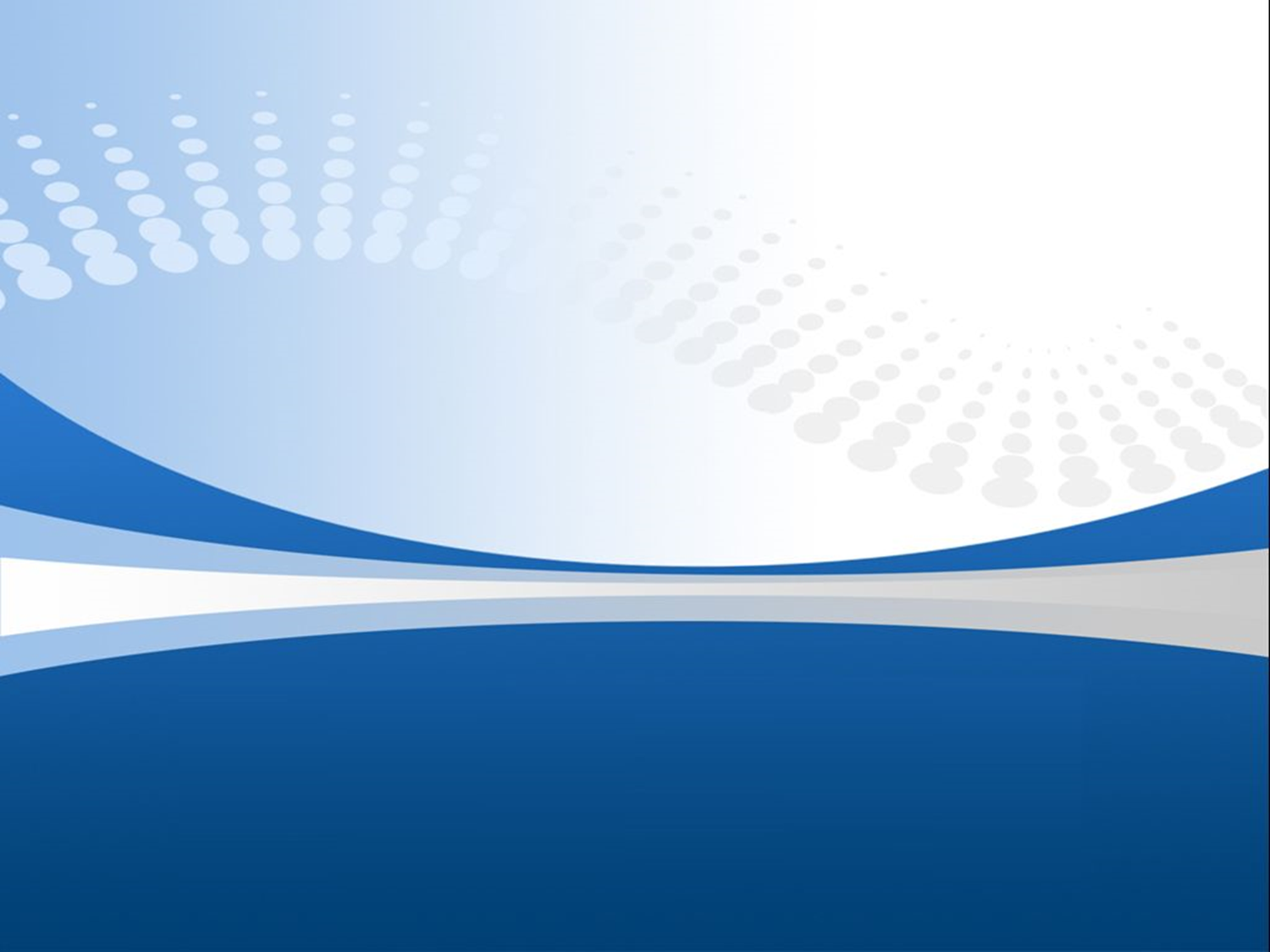 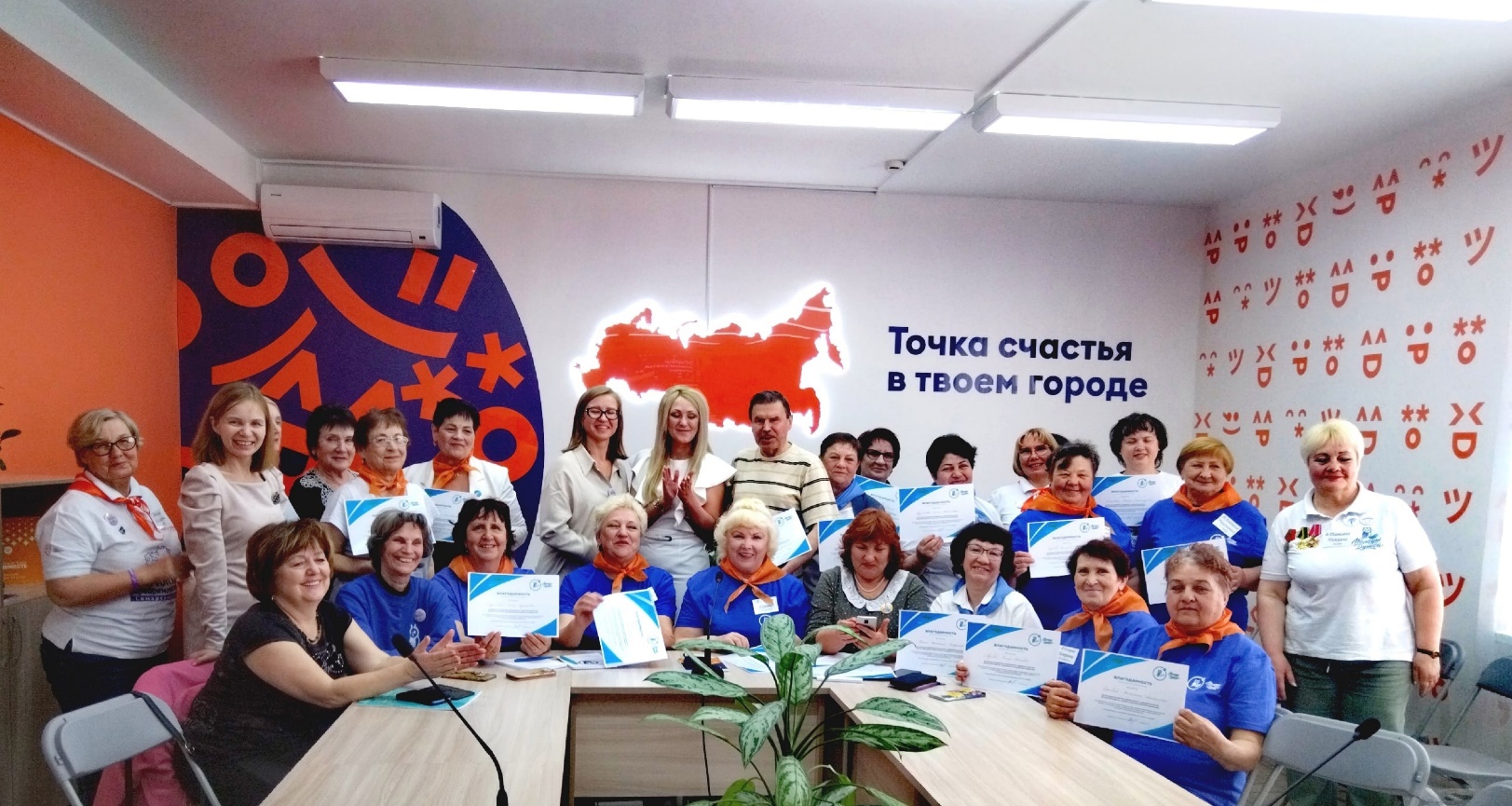 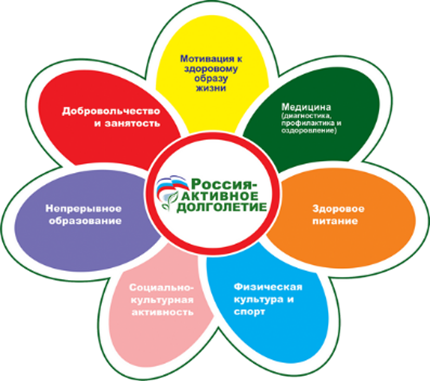 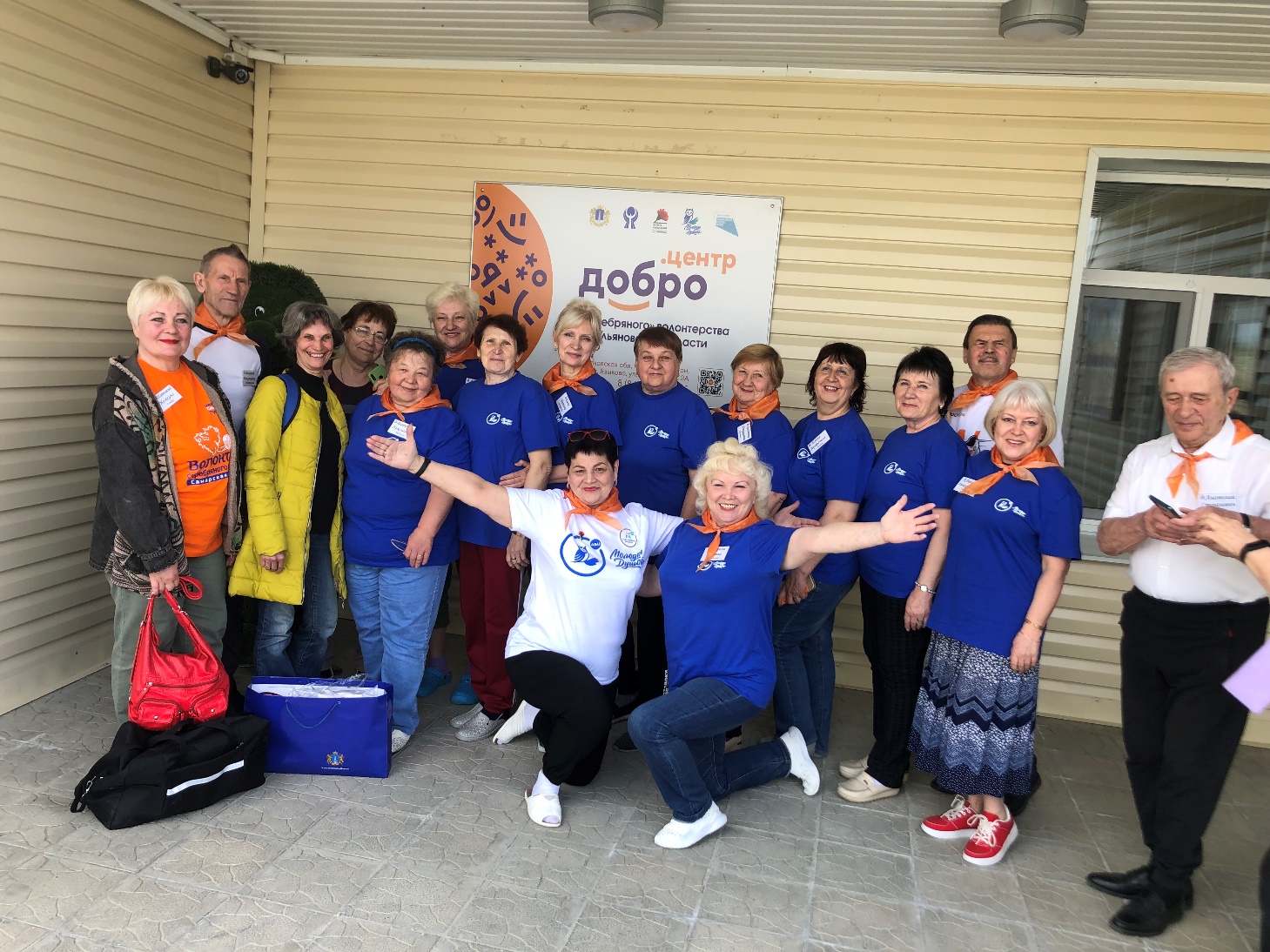 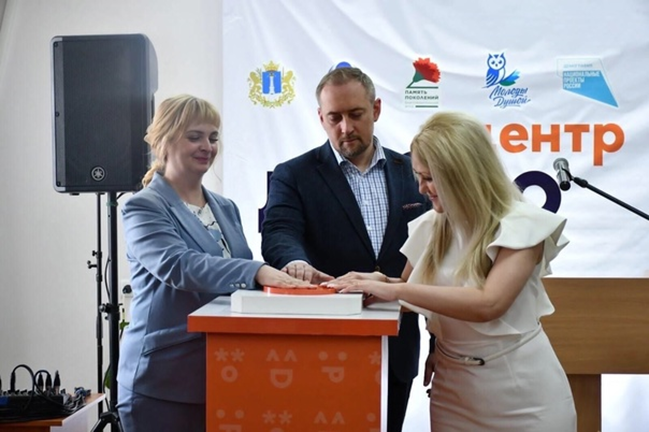 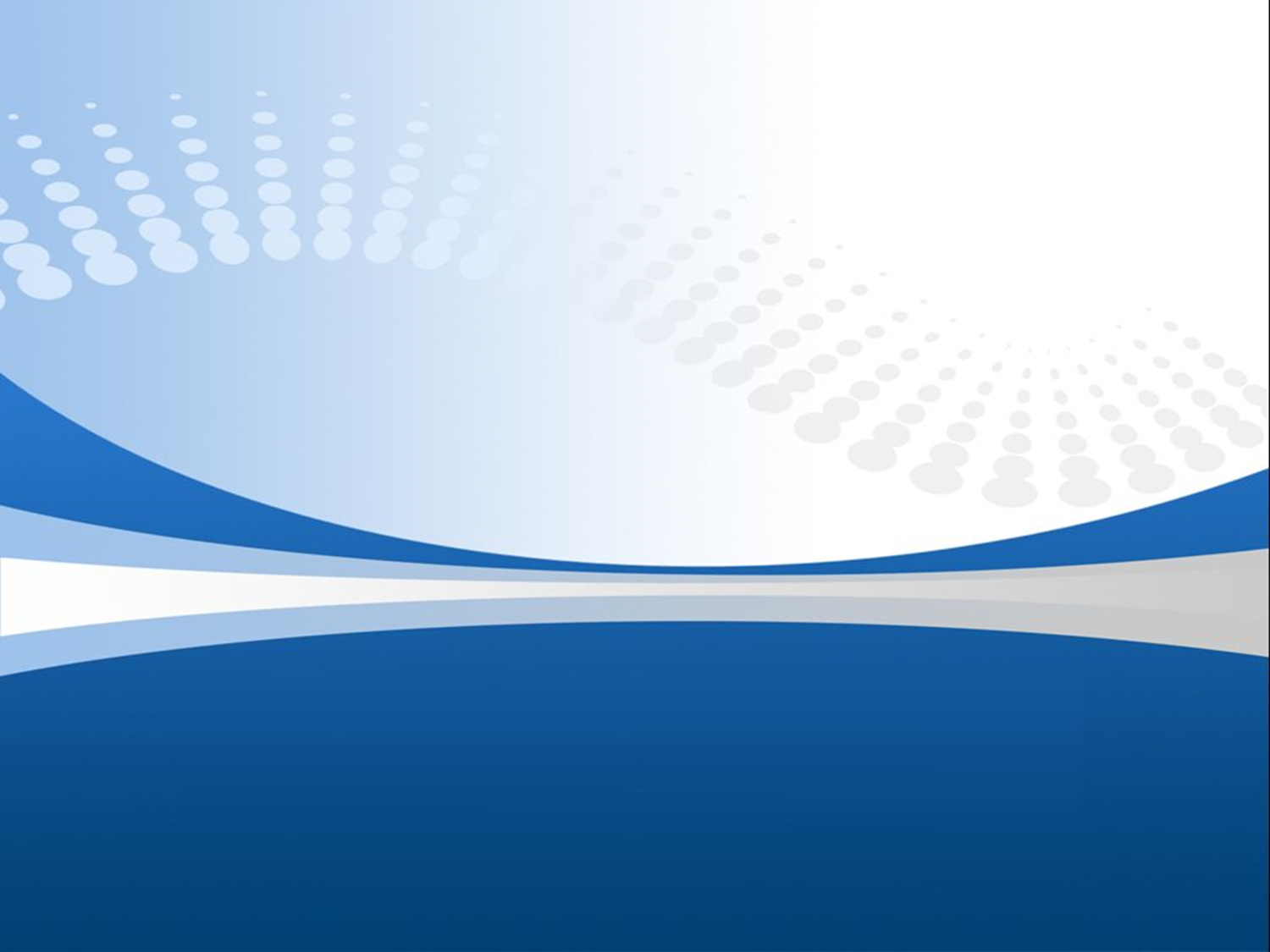 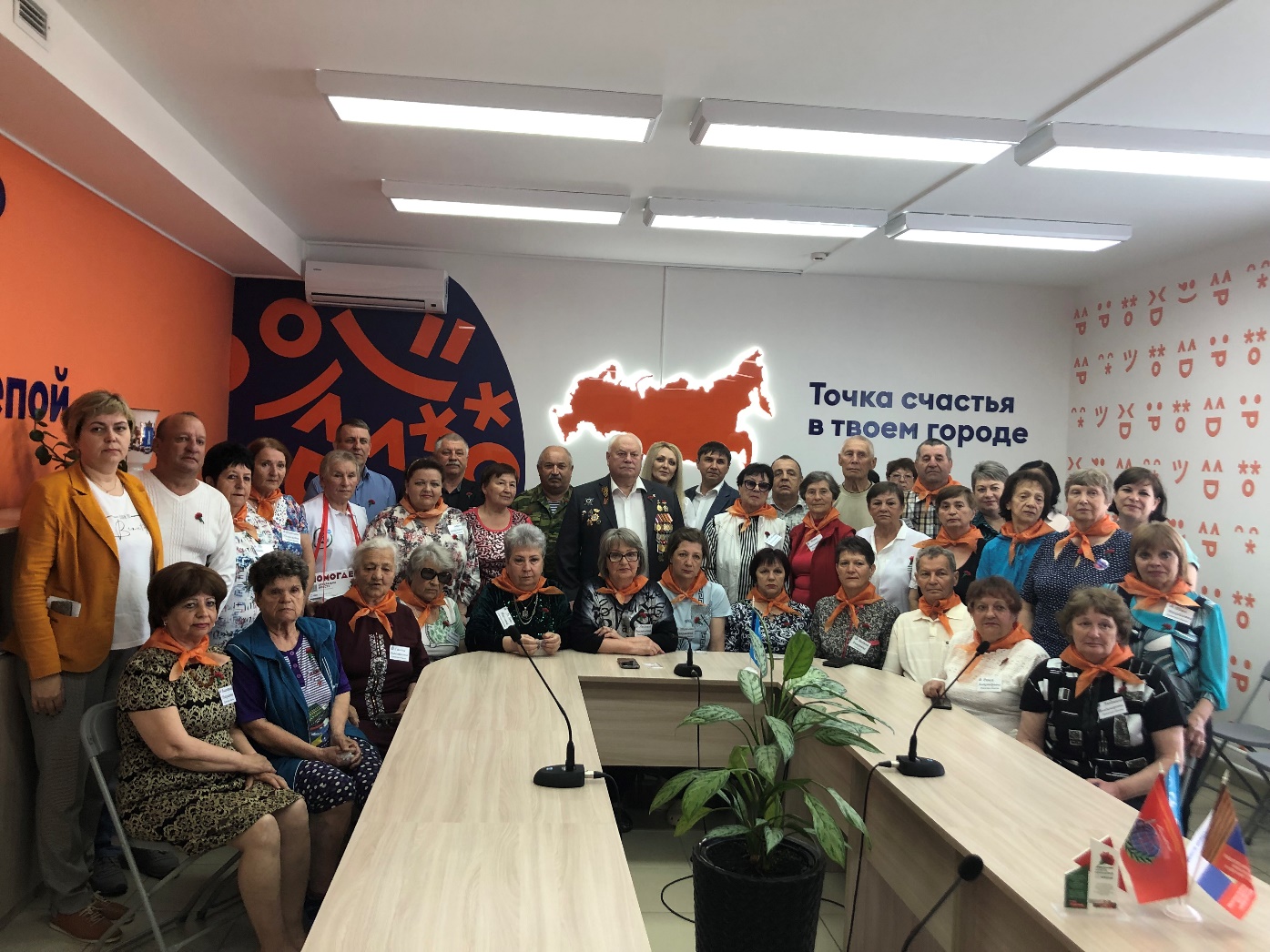 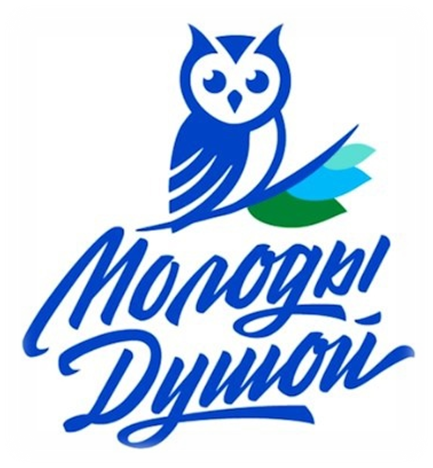 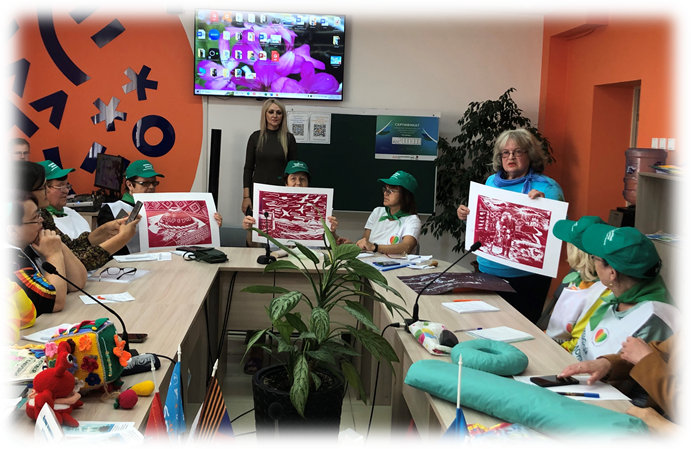 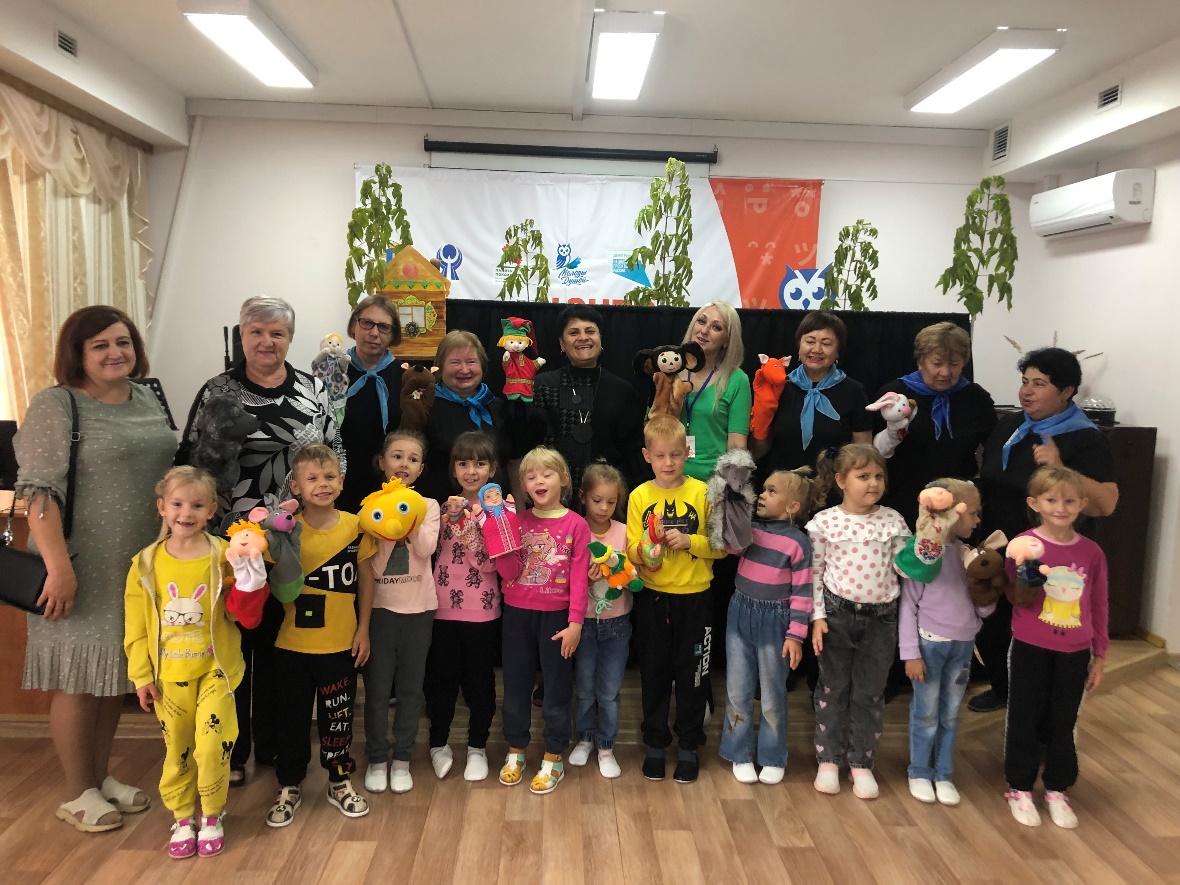 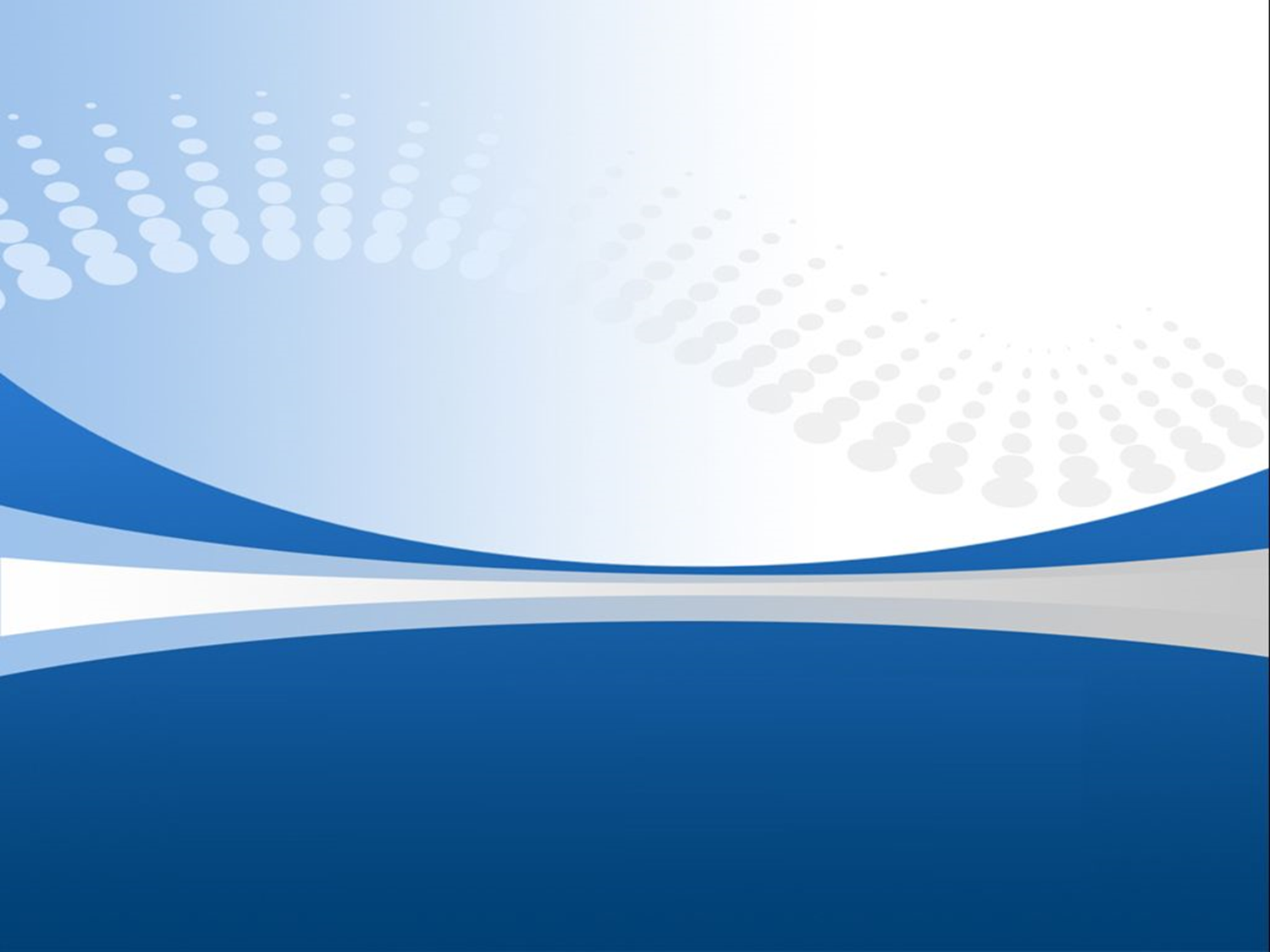 Участник Добро.конференции-2023 в г.Самара
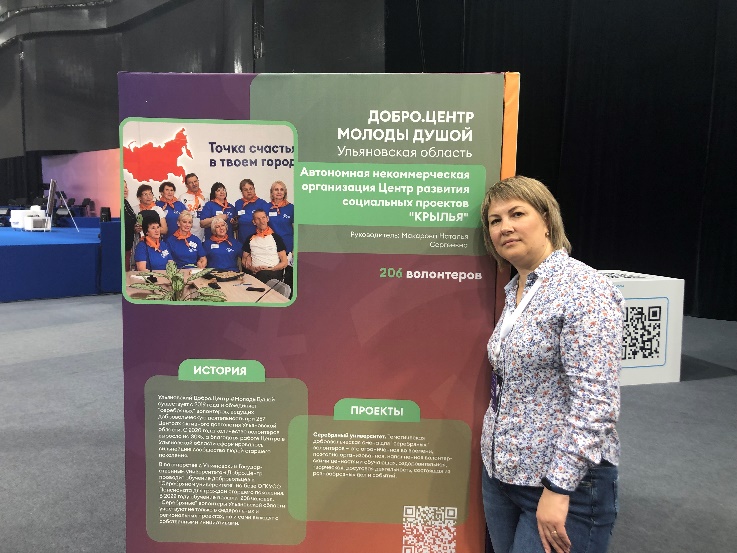 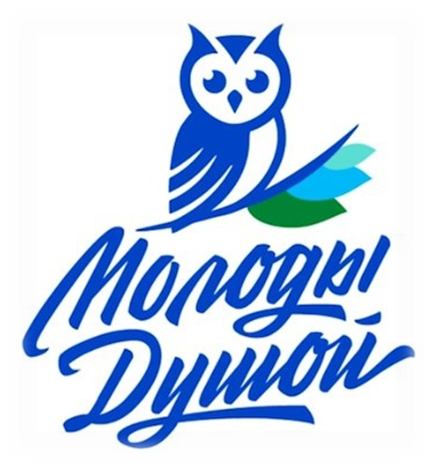 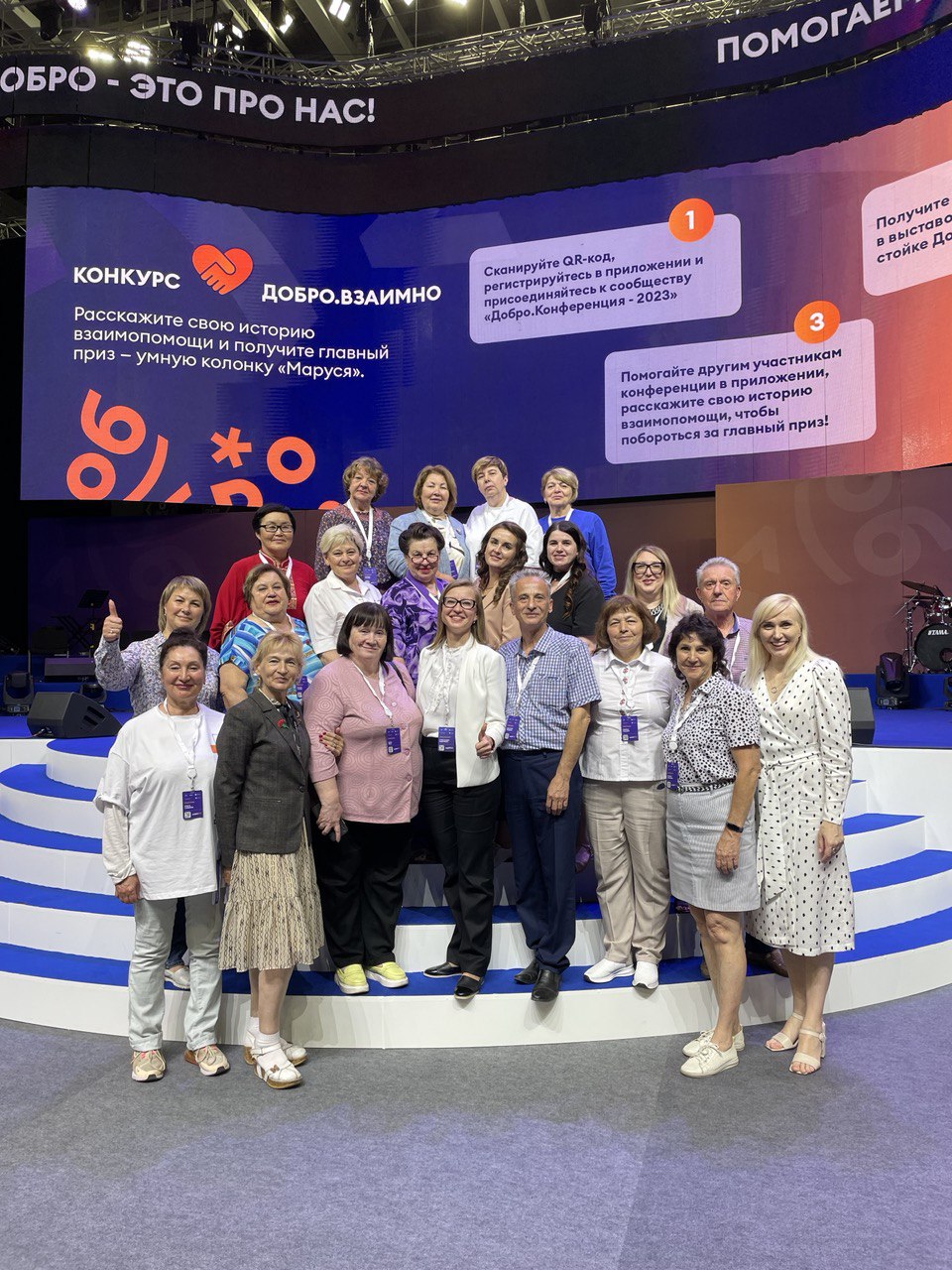 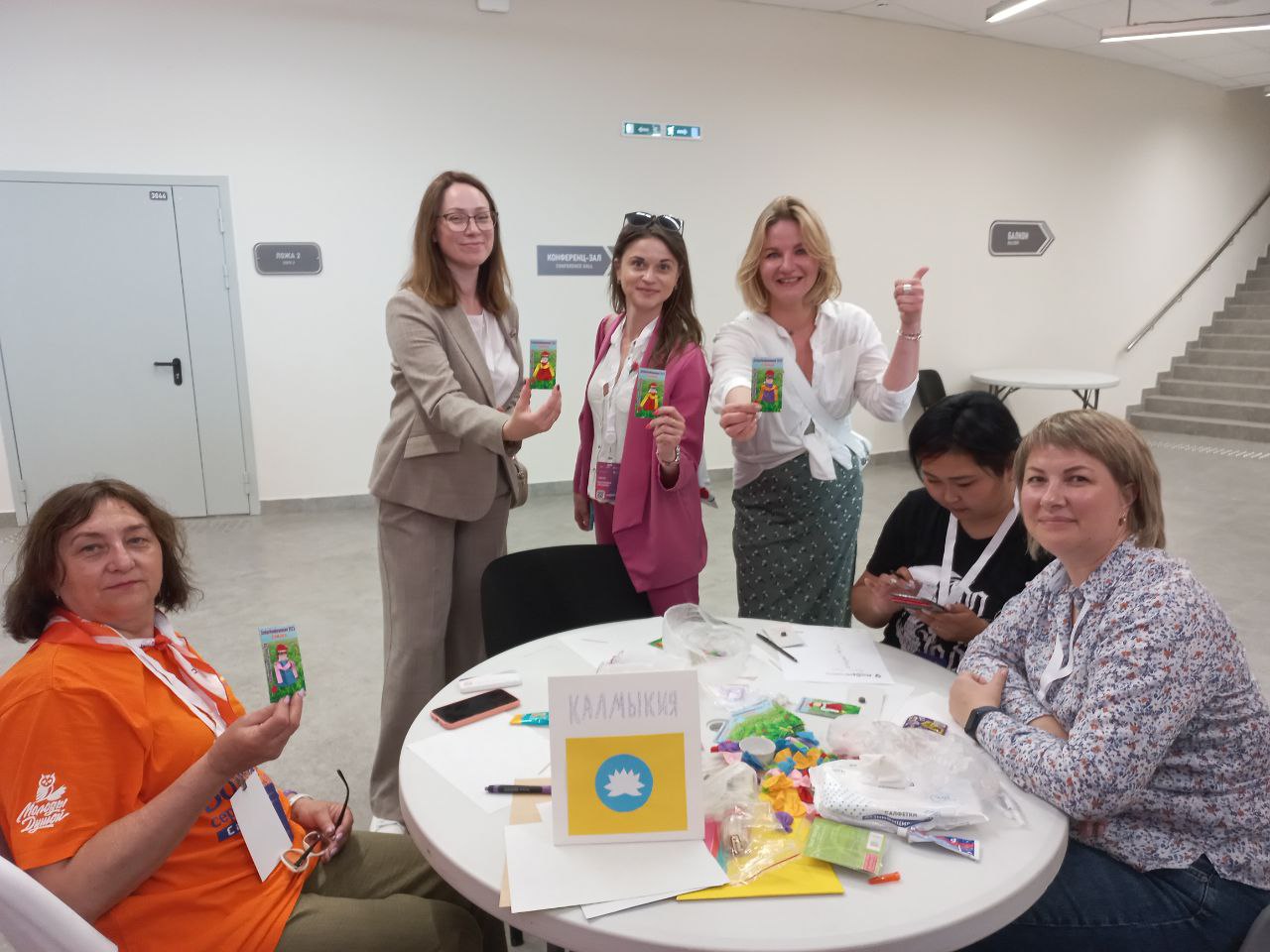 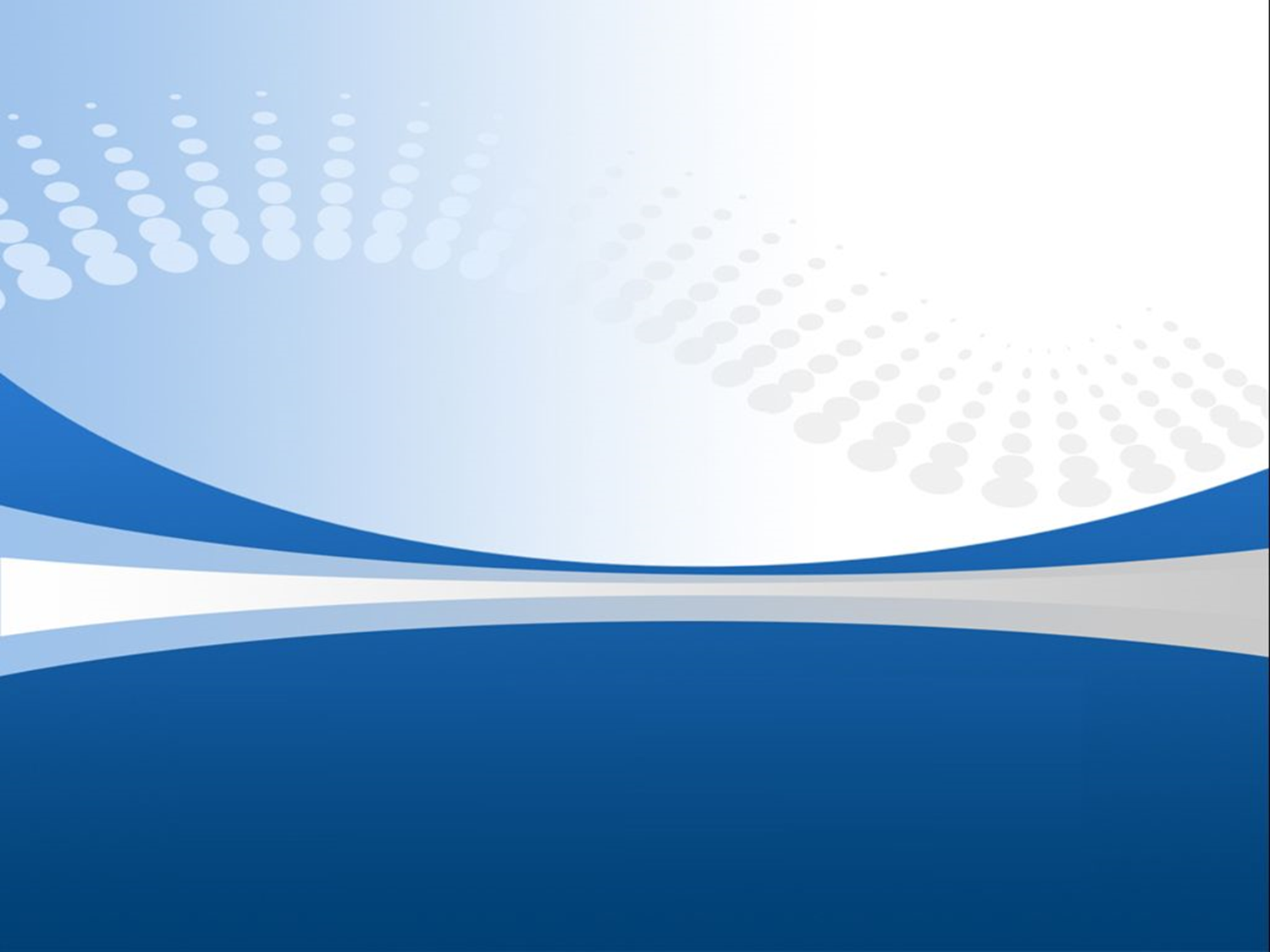 Открытие Добро.Центра#Молоды душой г.Самара  июнь 2023 год
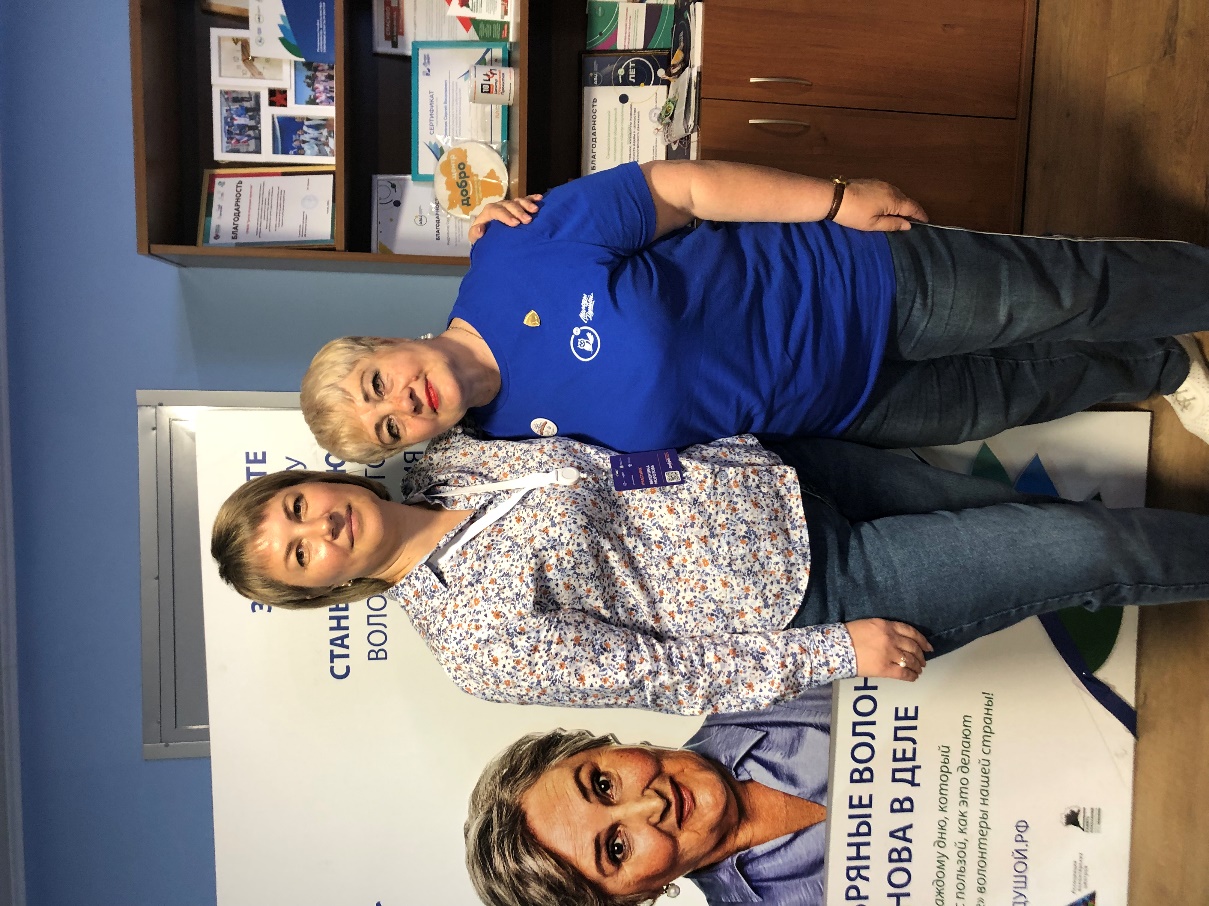 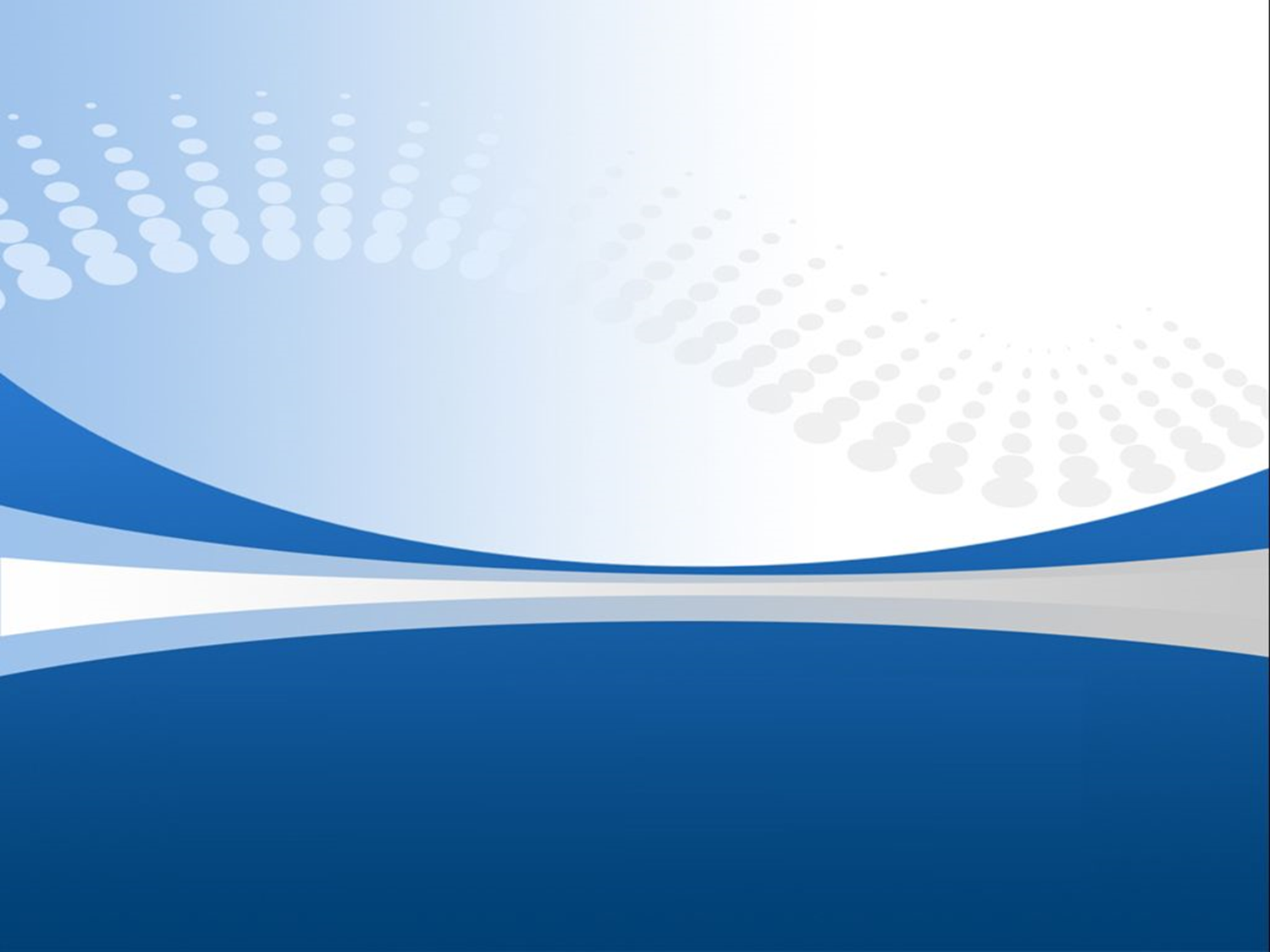 Москва.  ВДНХ. 4 ноября 2023годаоткрытие выставки-форума «Россия»площадка «Активное долголетие»  Министерства труда РФ.
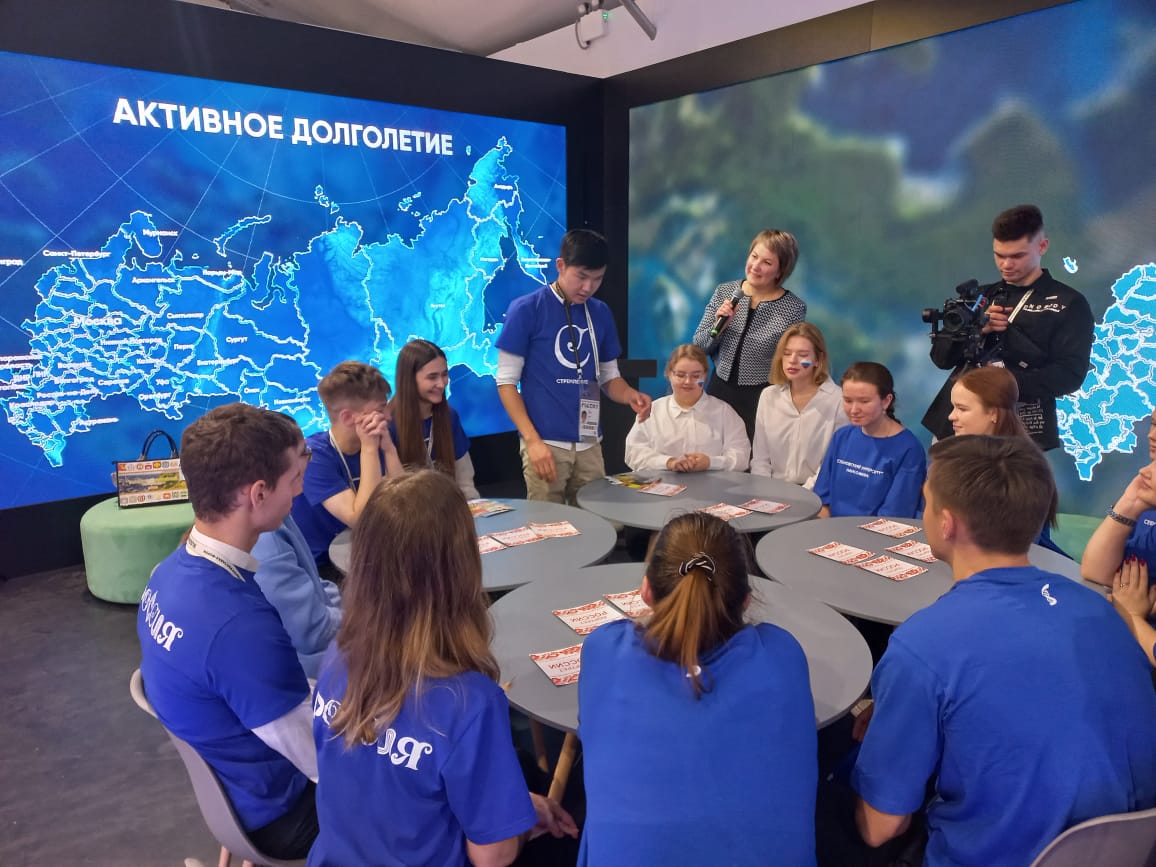 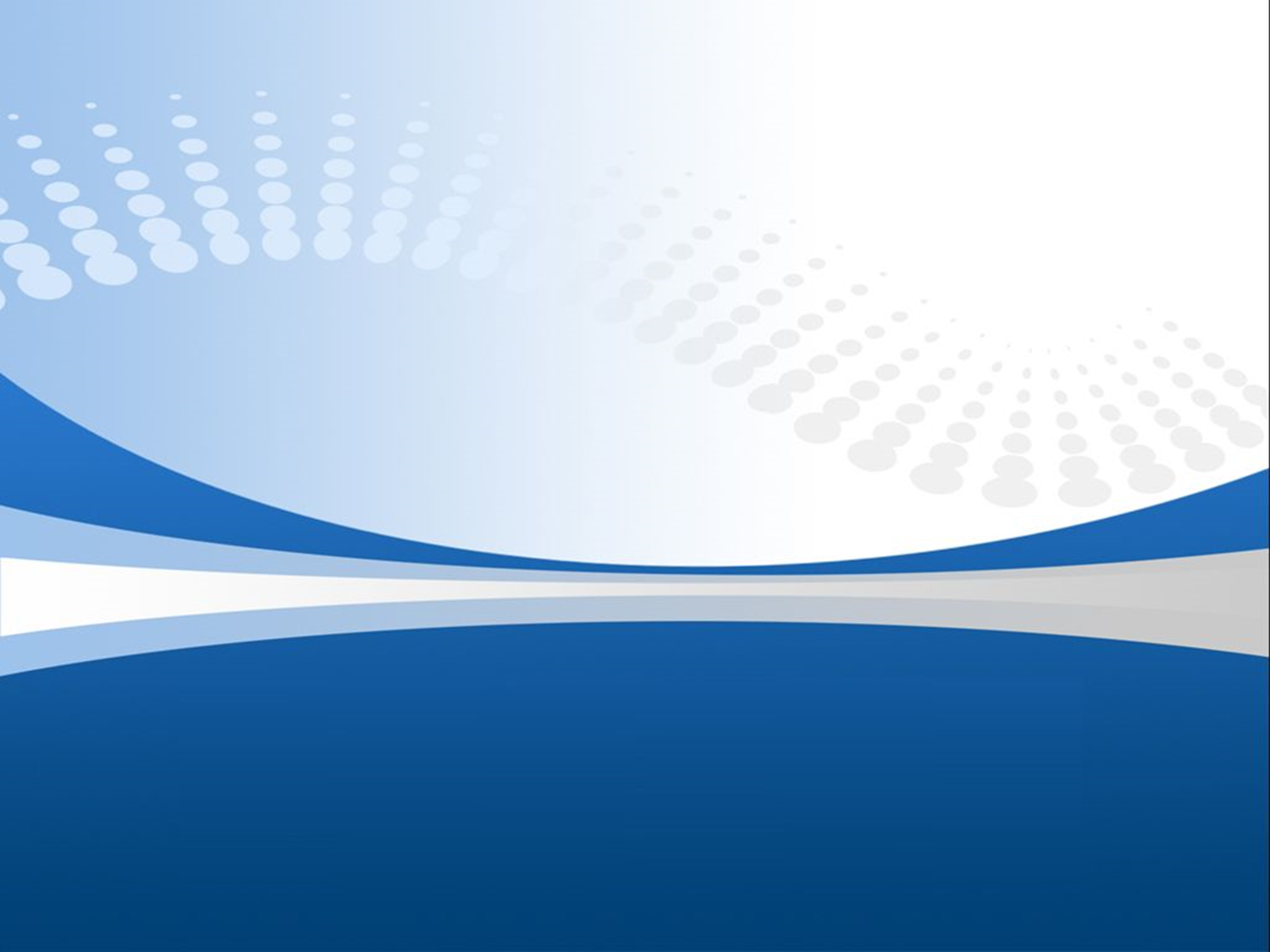 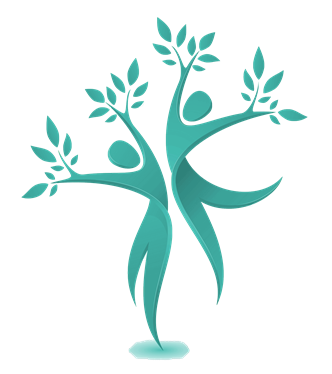 Москва ВДНХучастие в форуме «Родные-любимые»
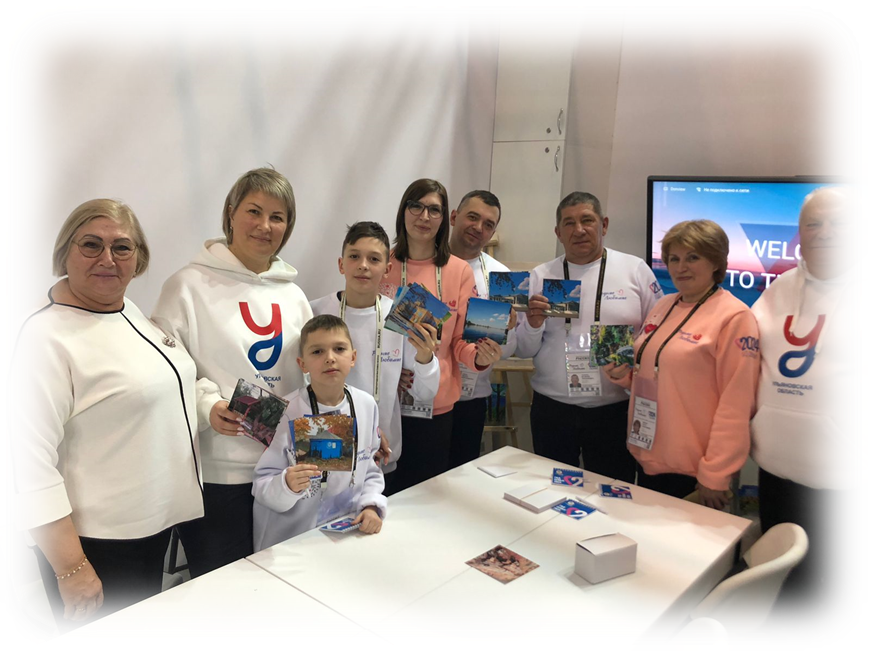 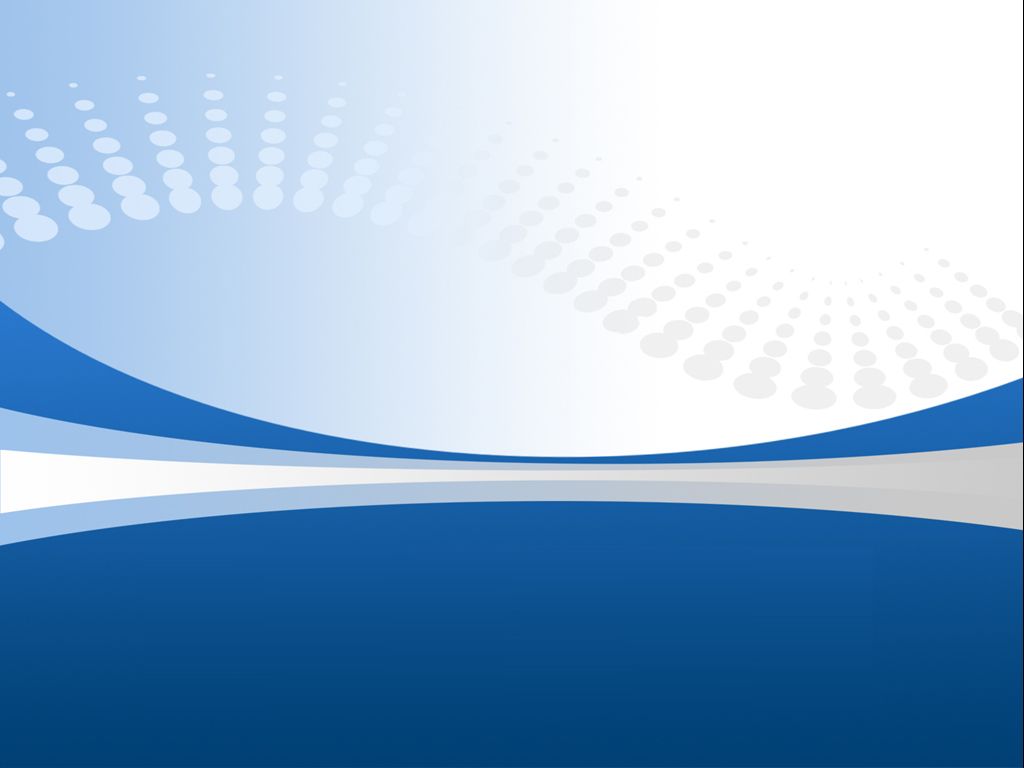 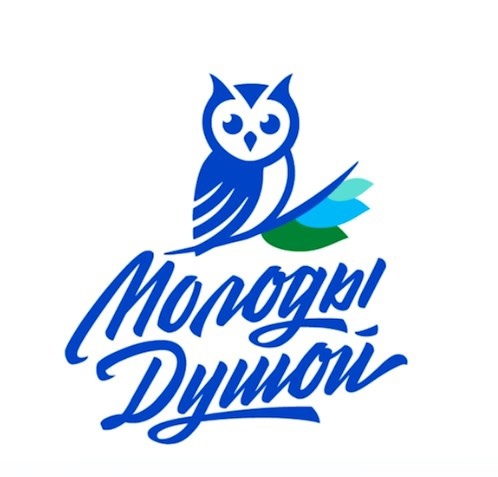 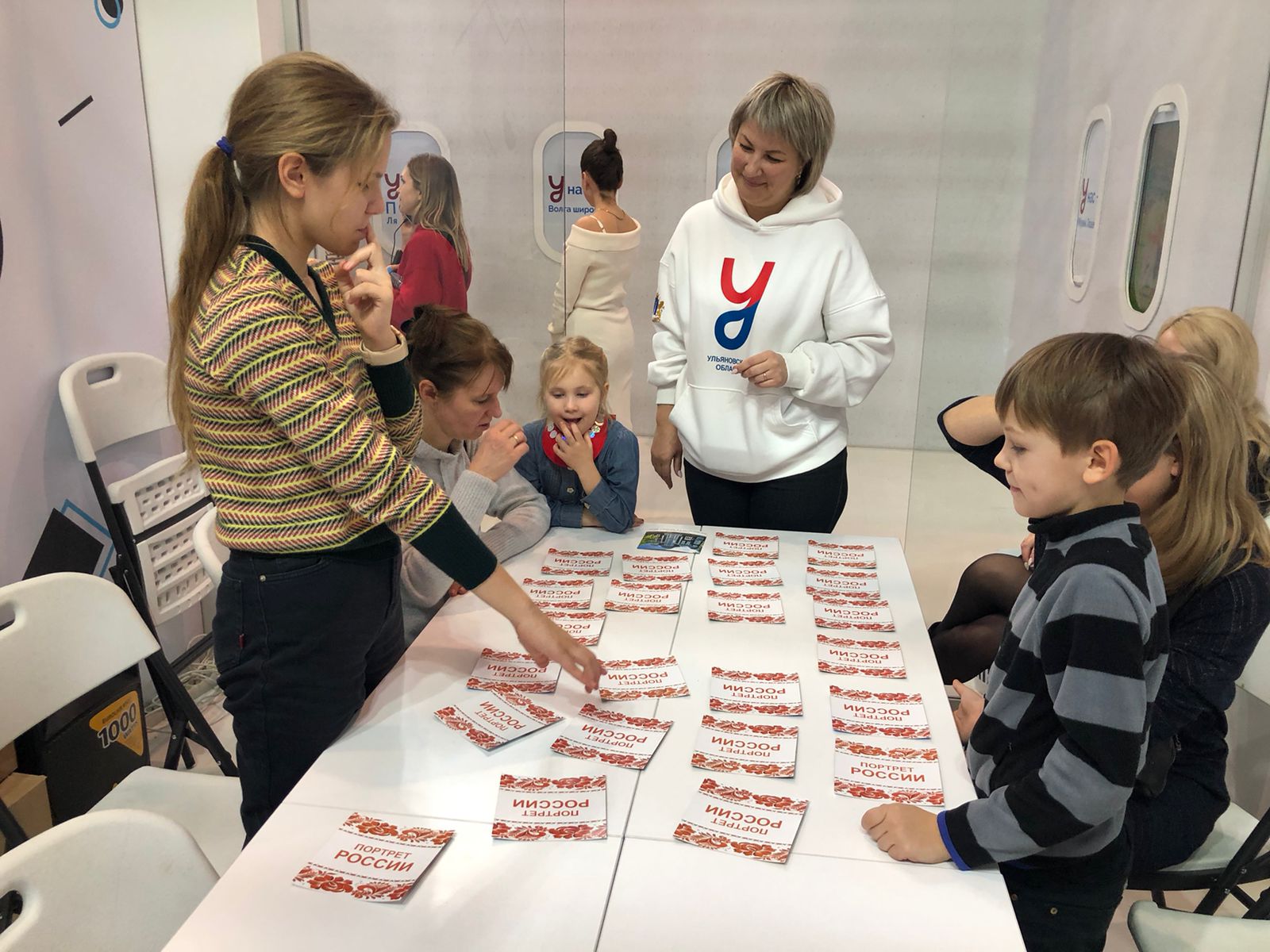 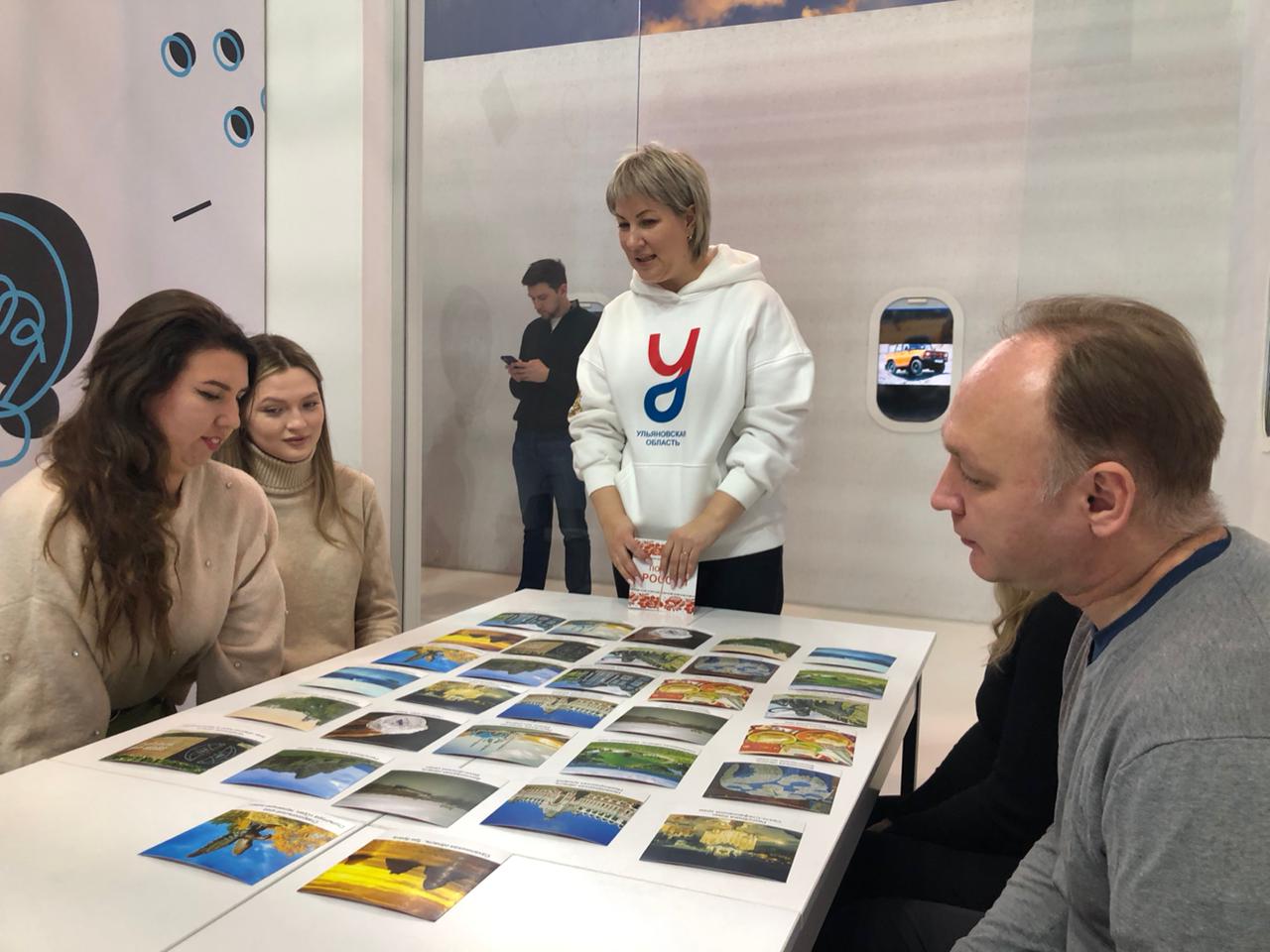 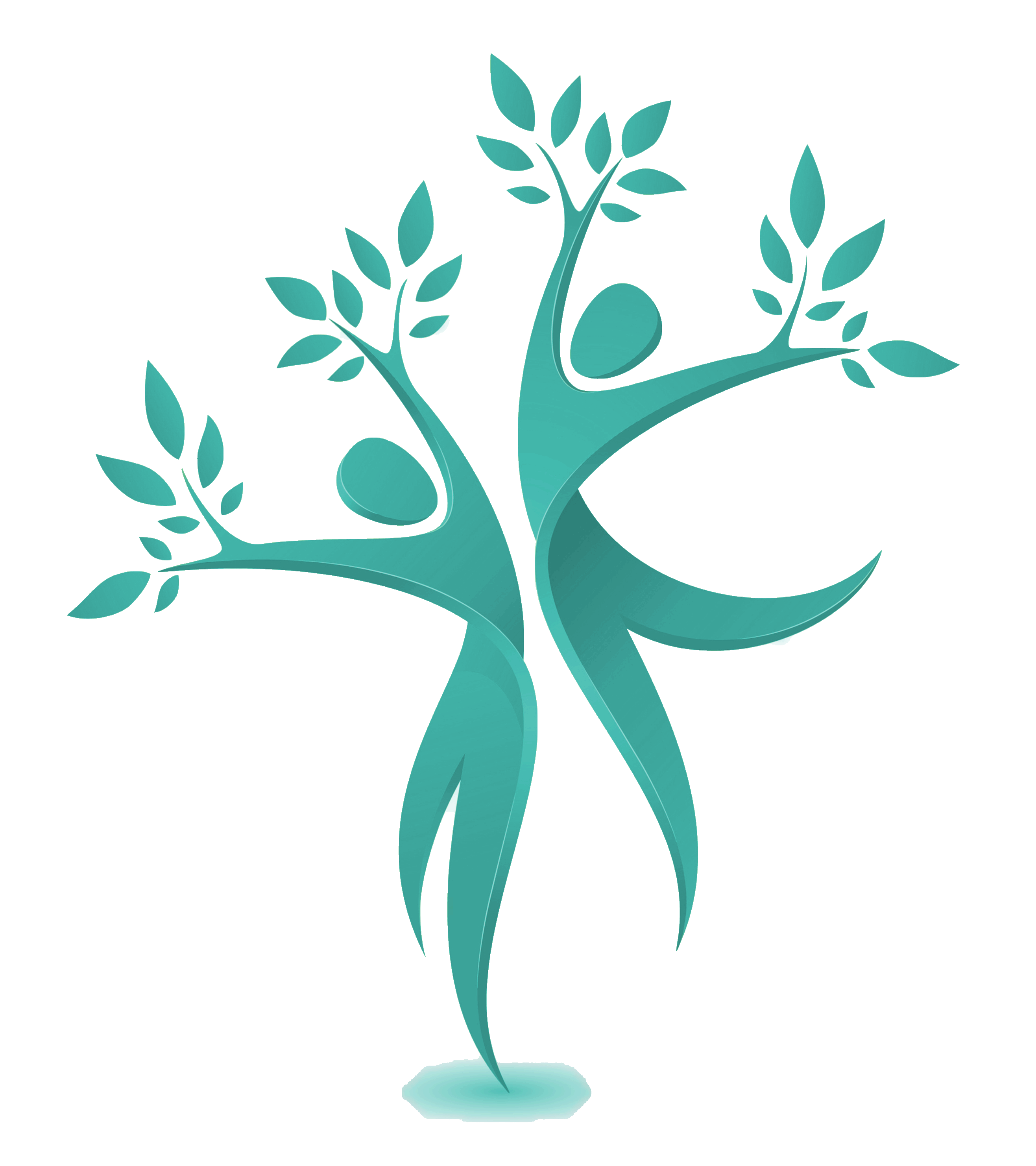 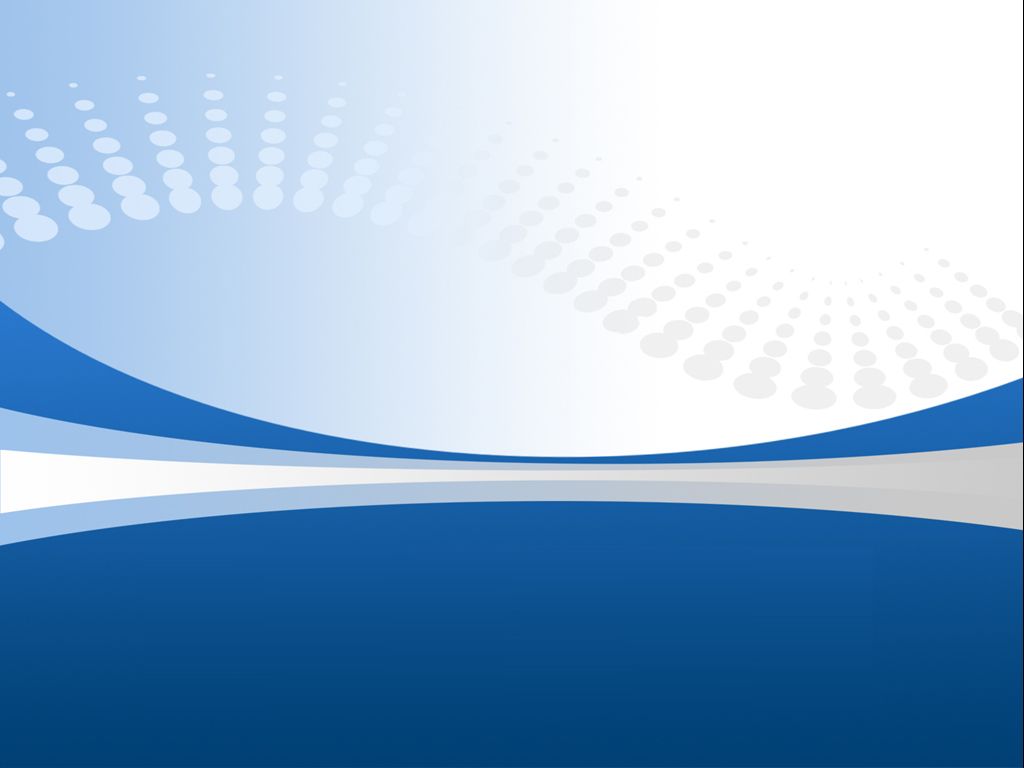 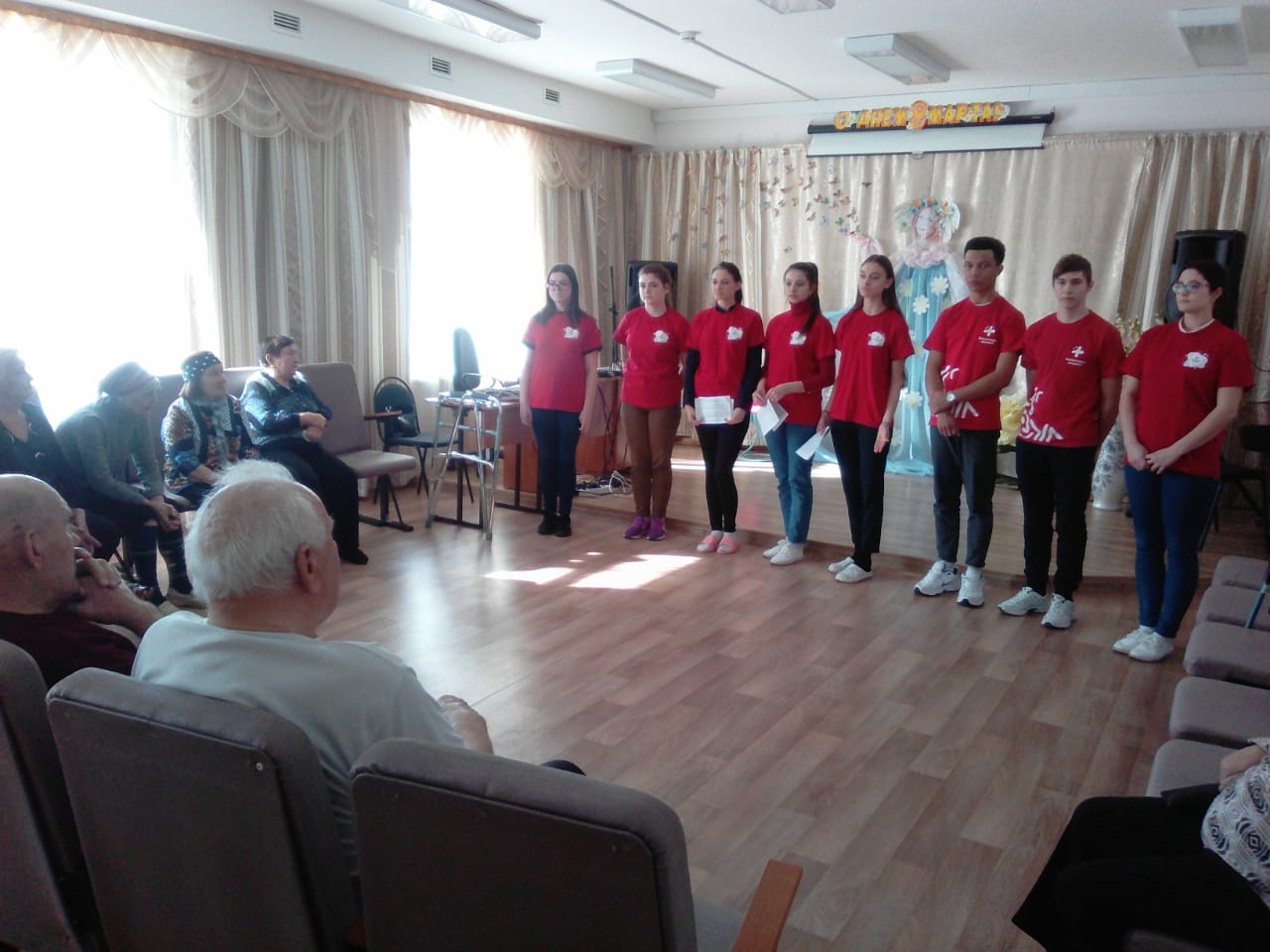 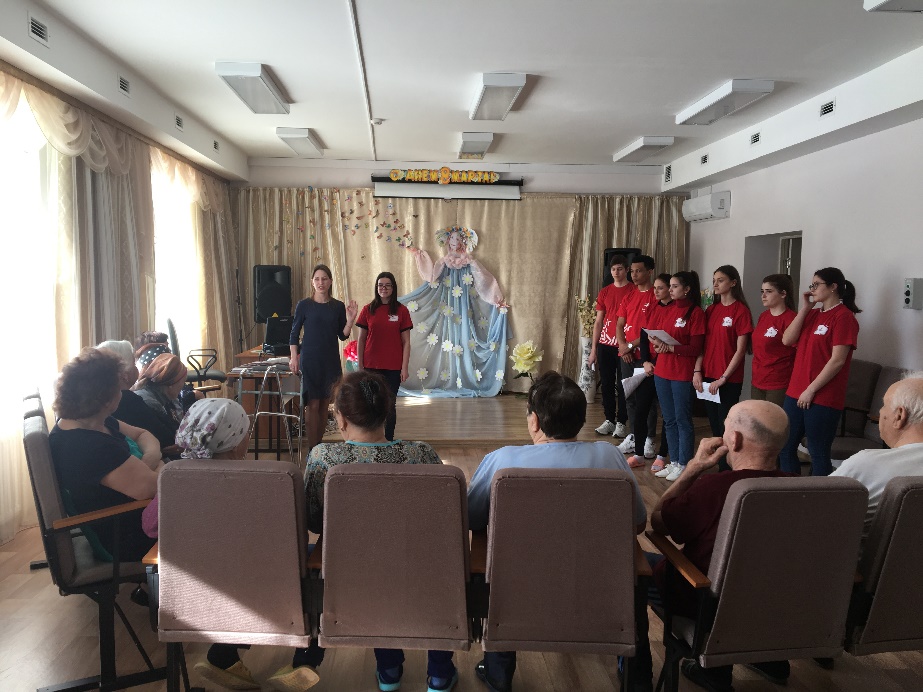 Волонтёры-медики
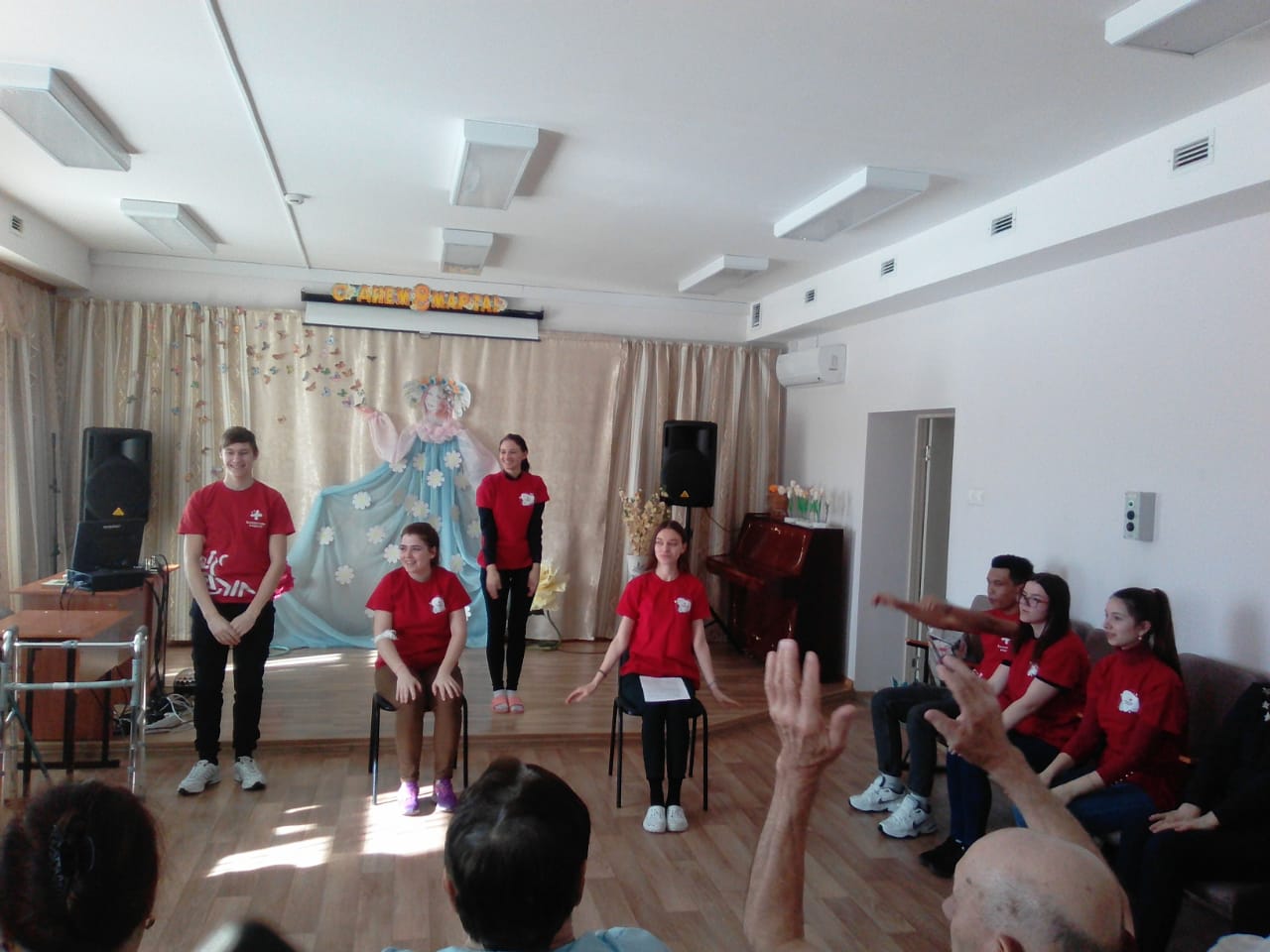 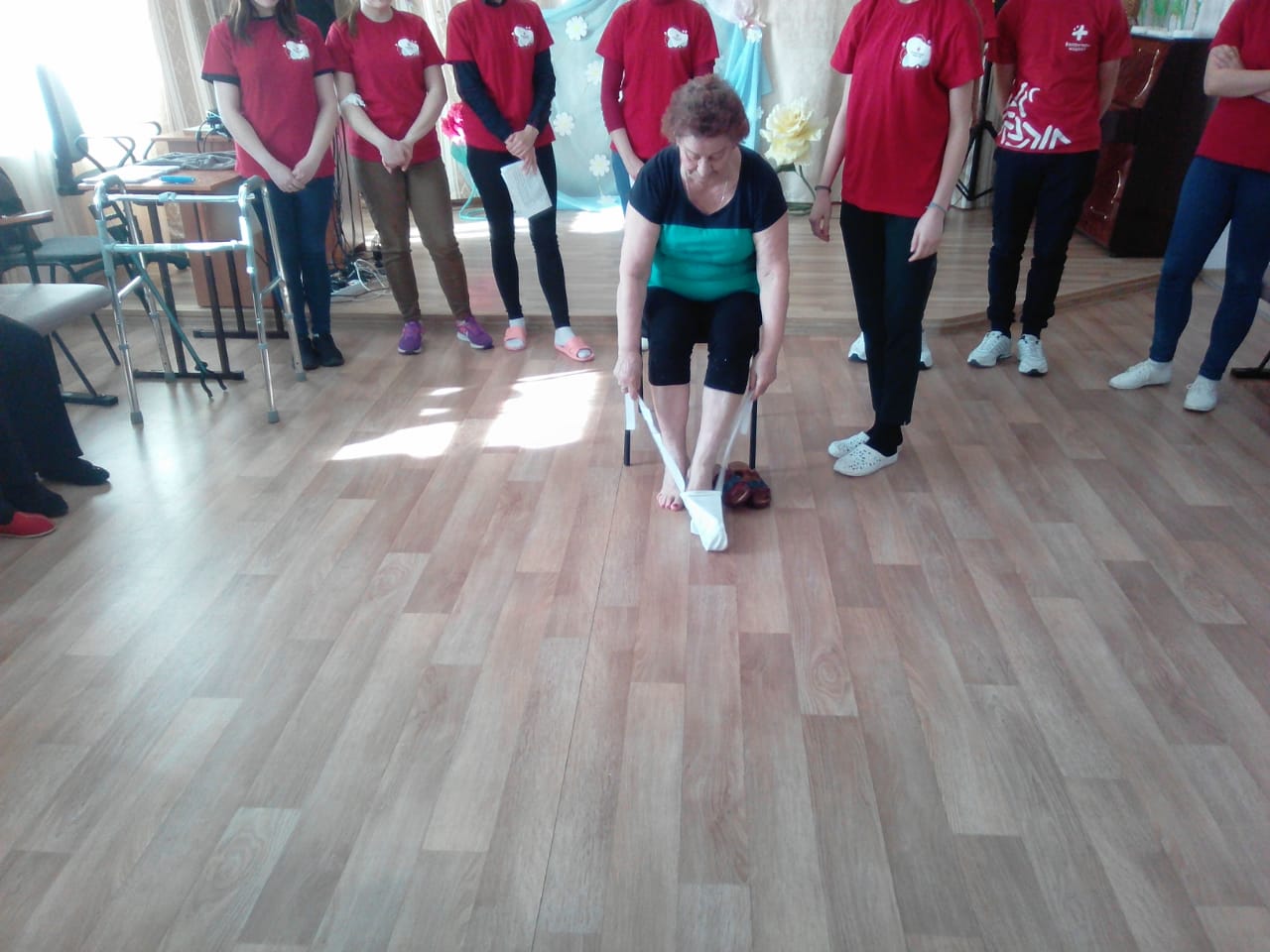 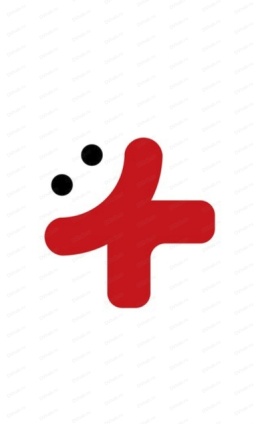 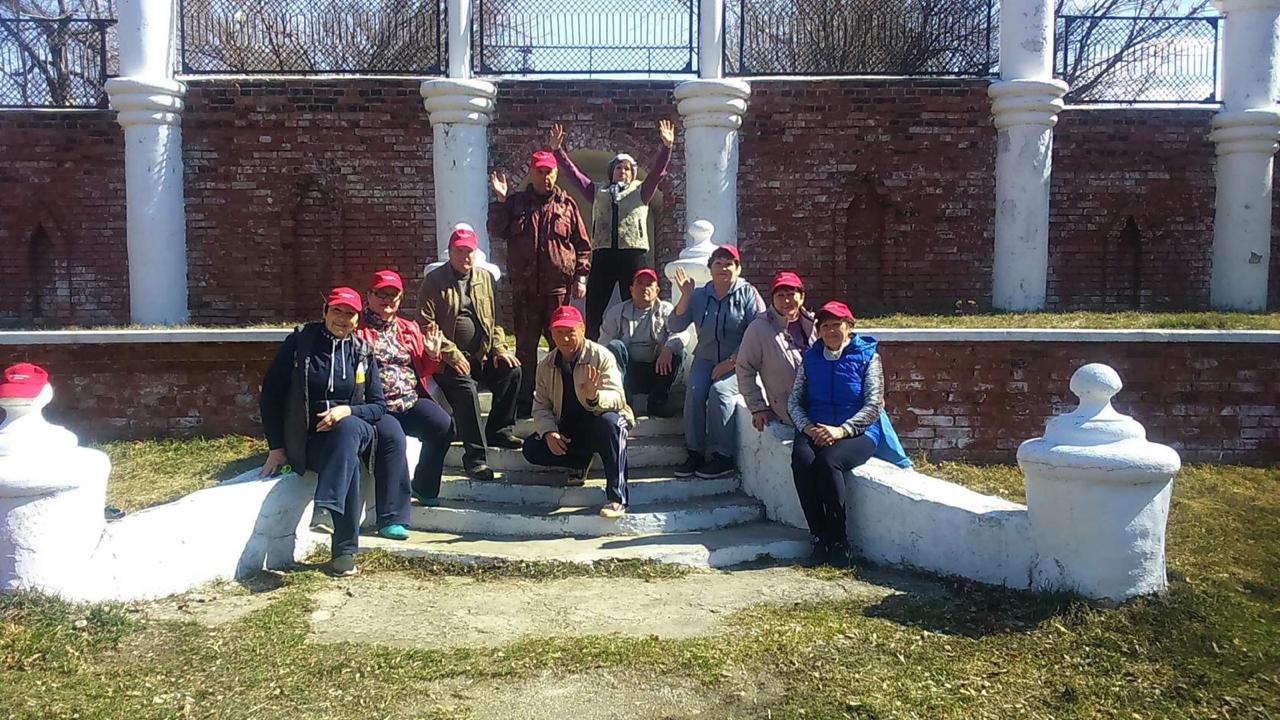 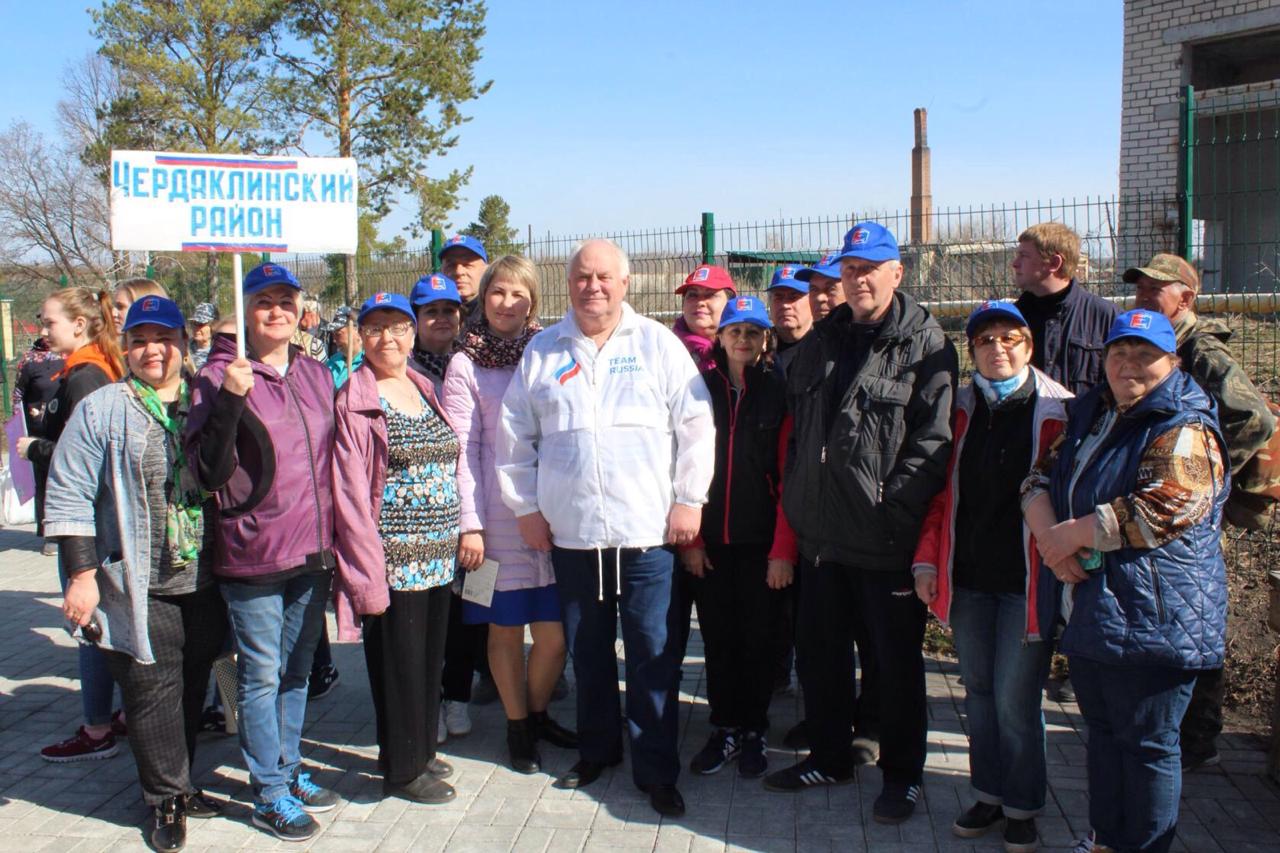 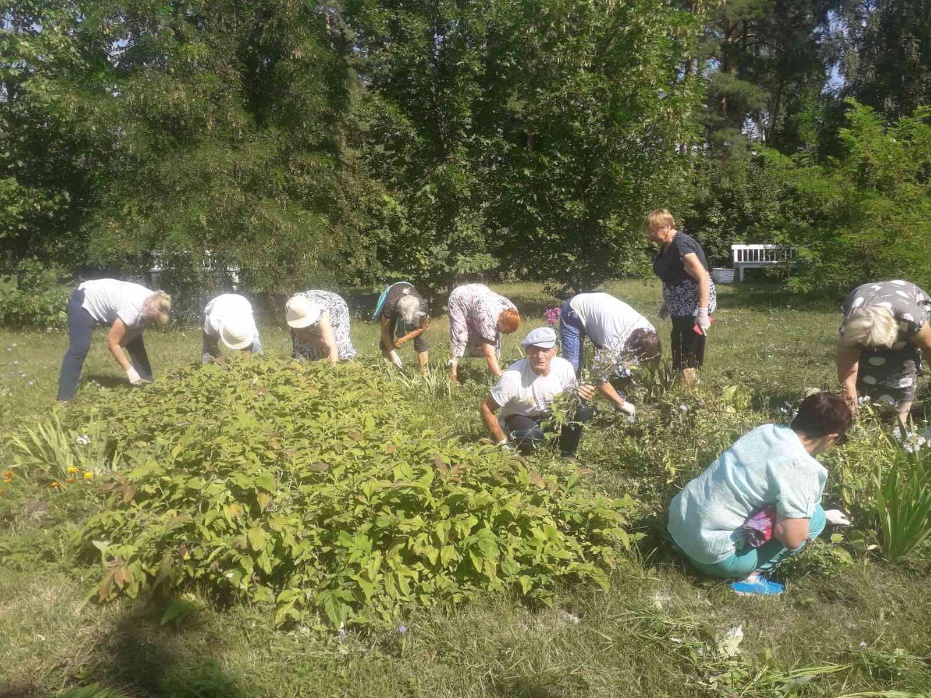 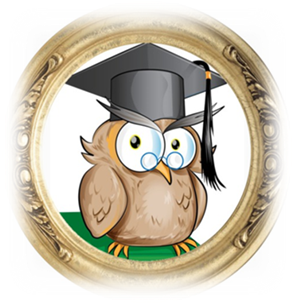 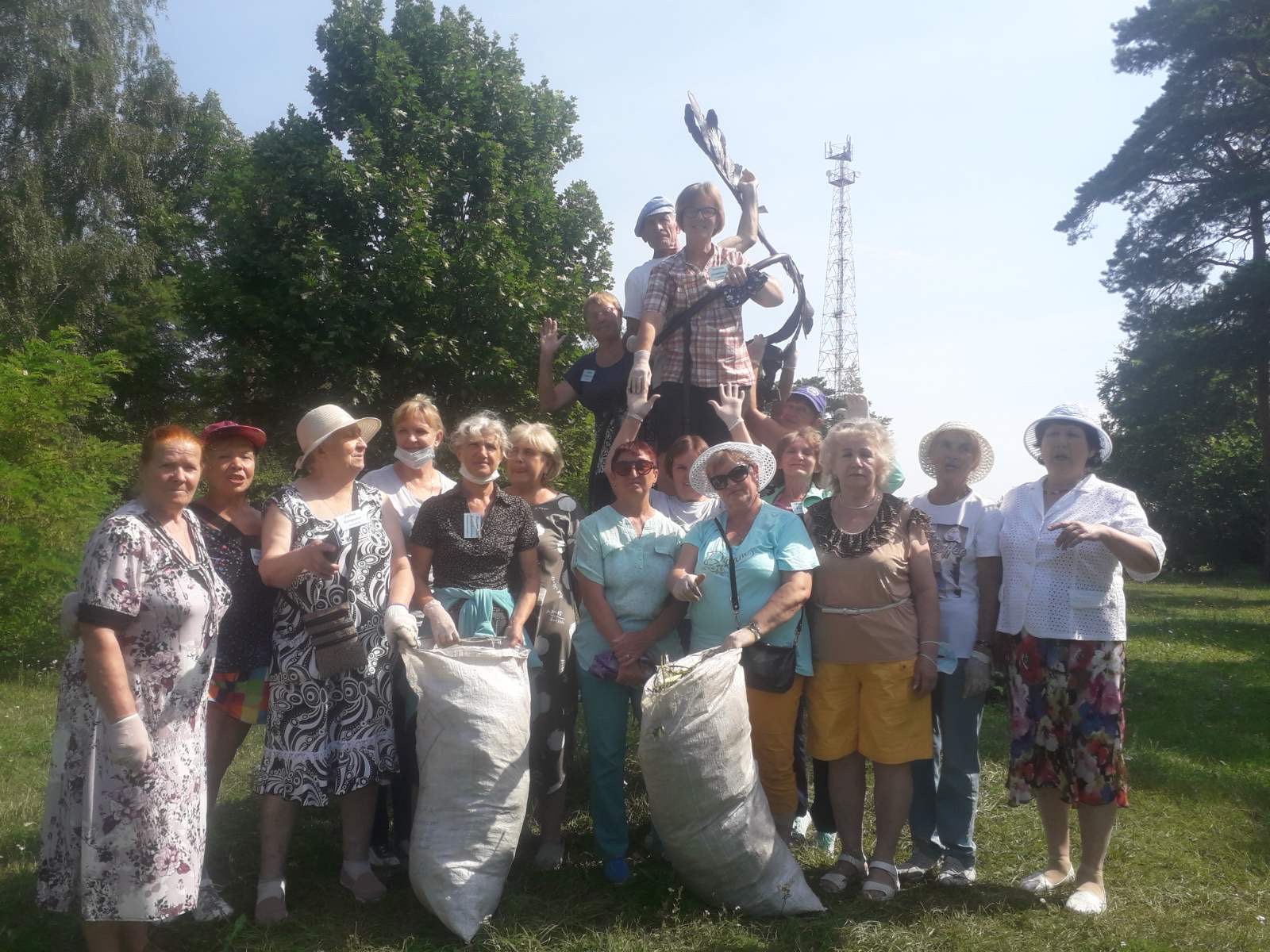 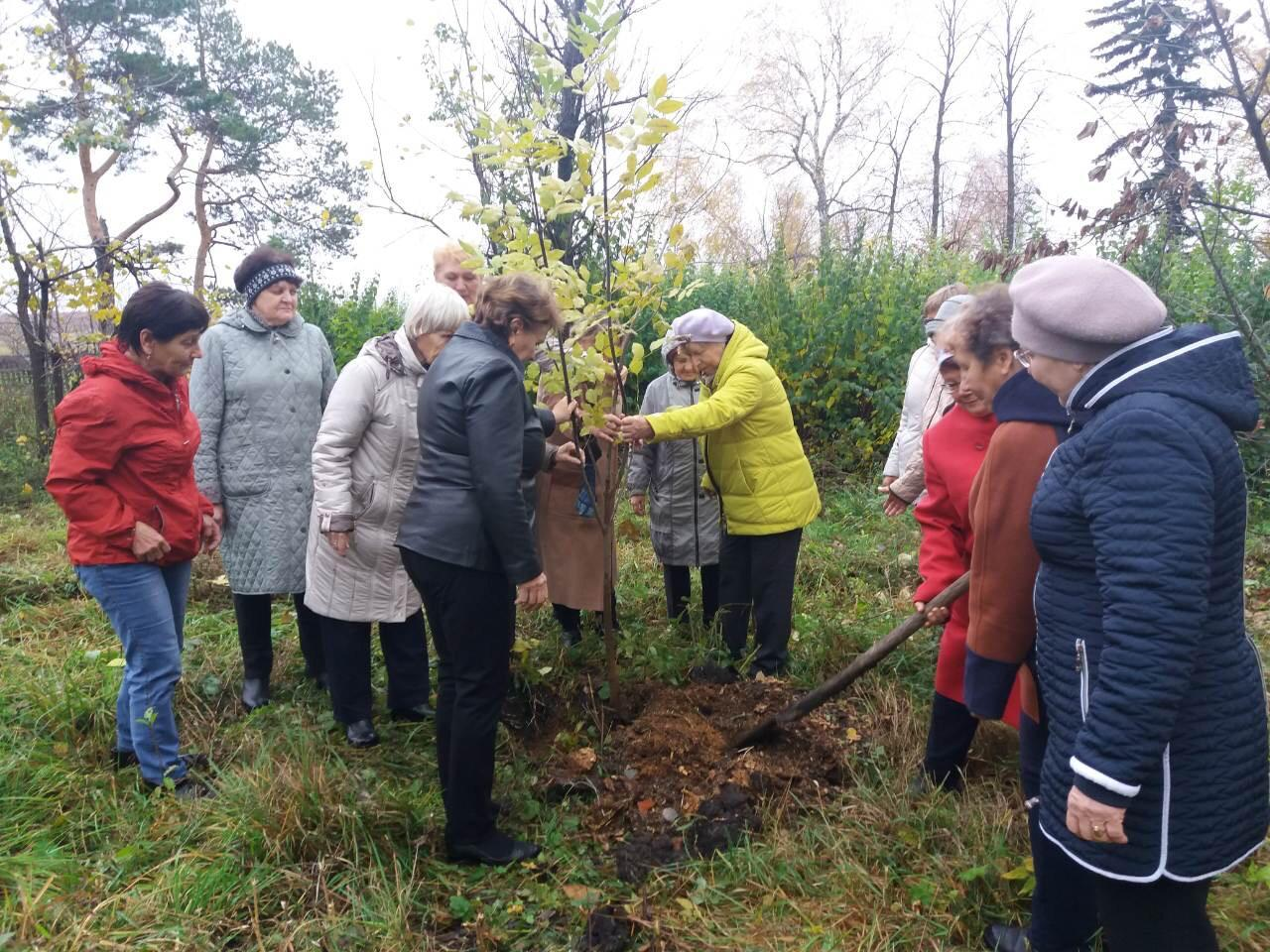 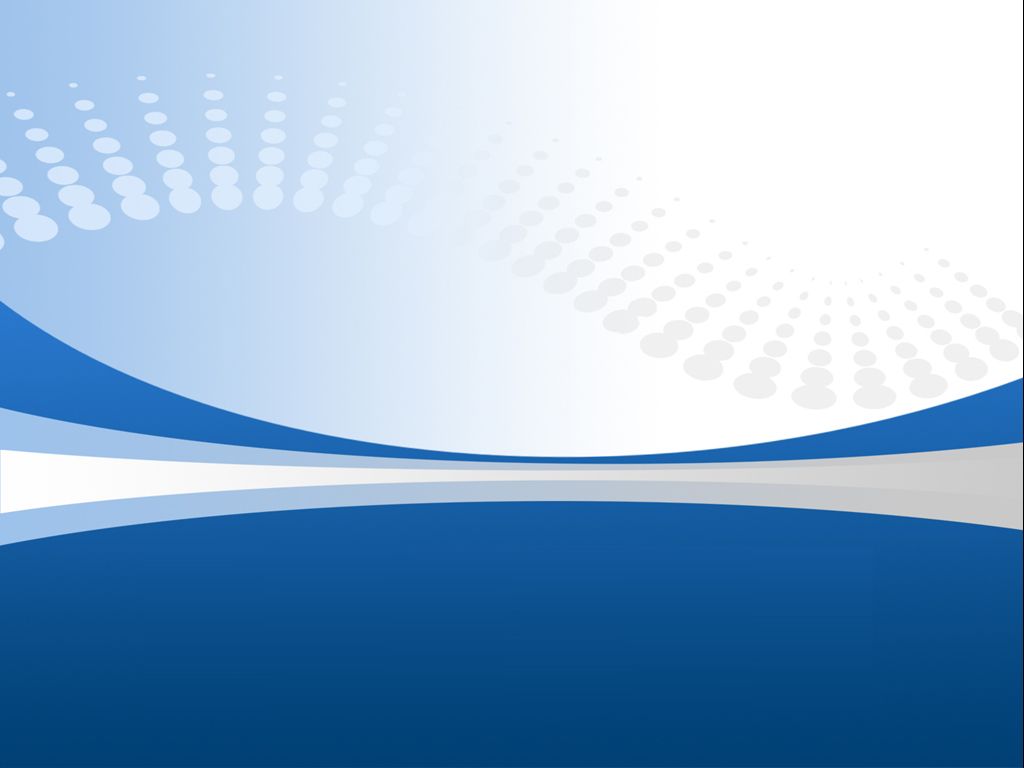 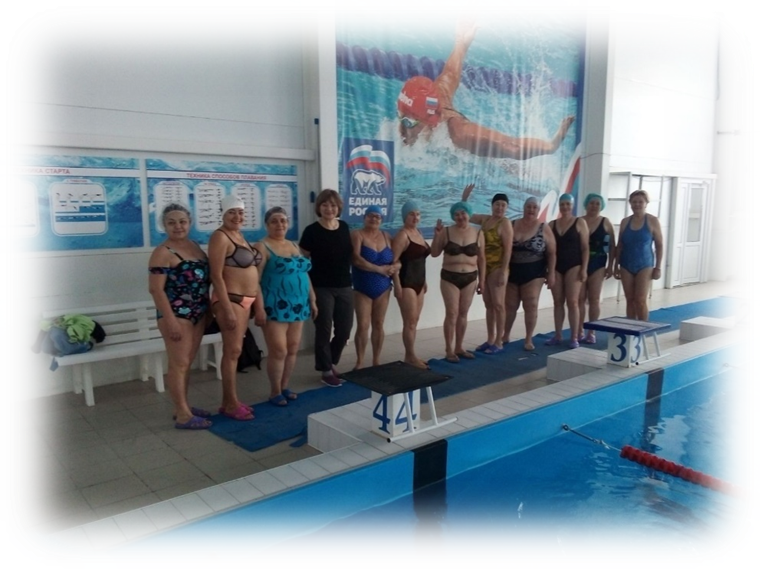 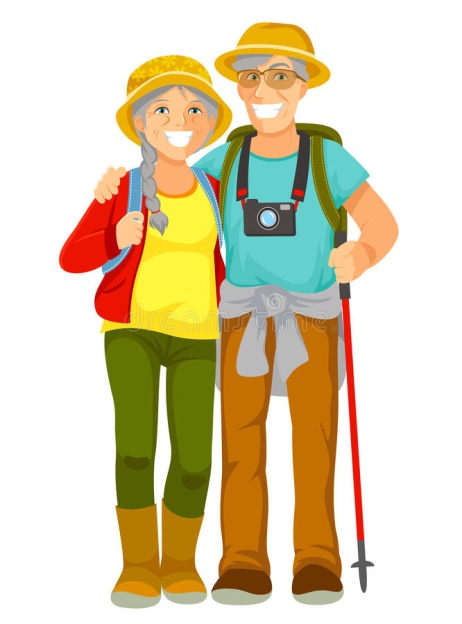 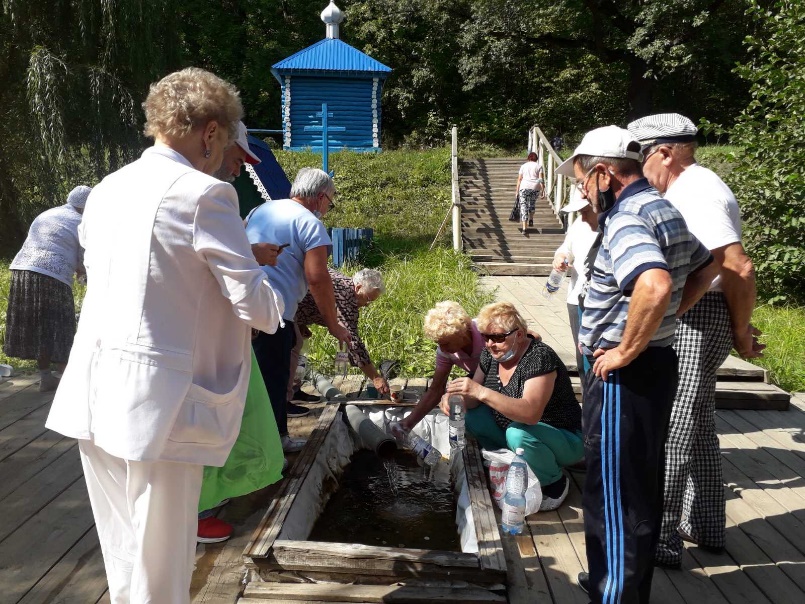 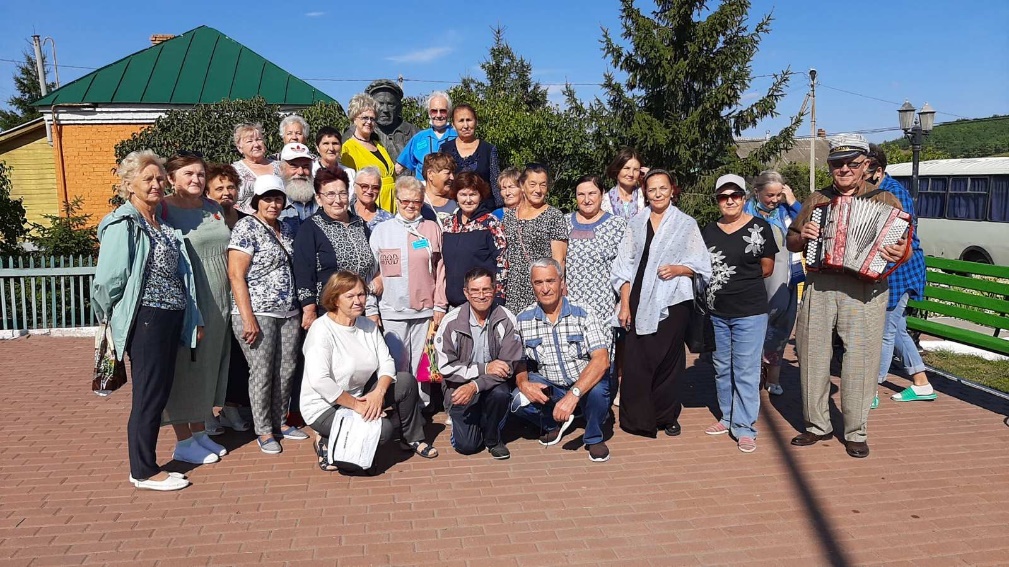 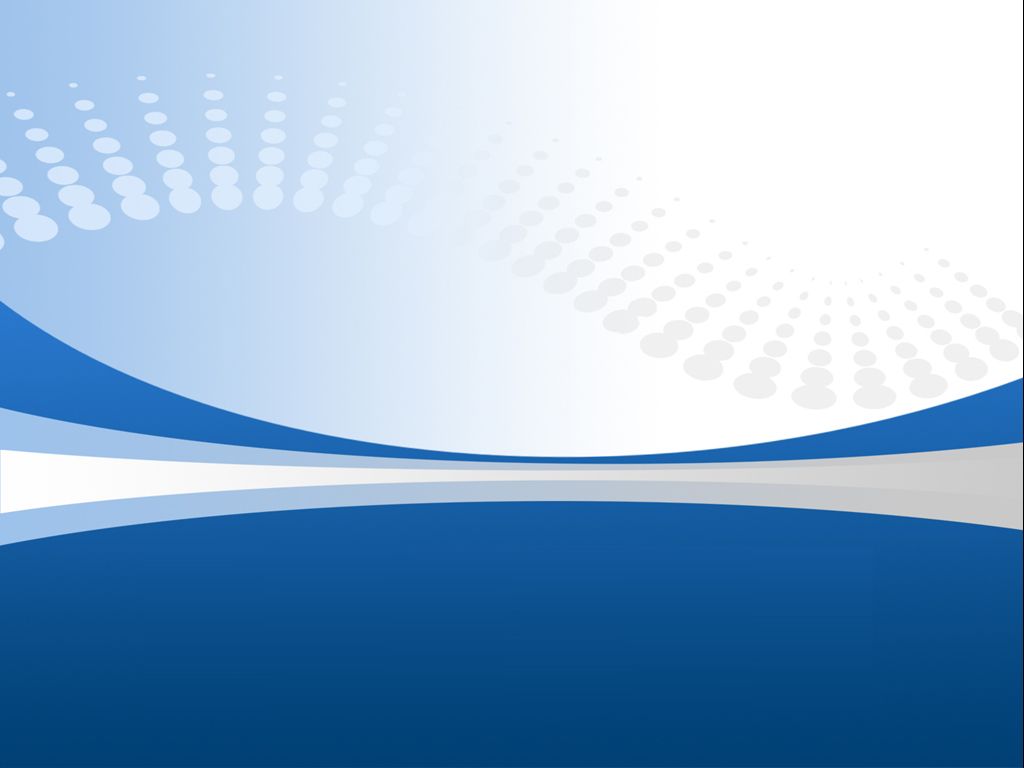 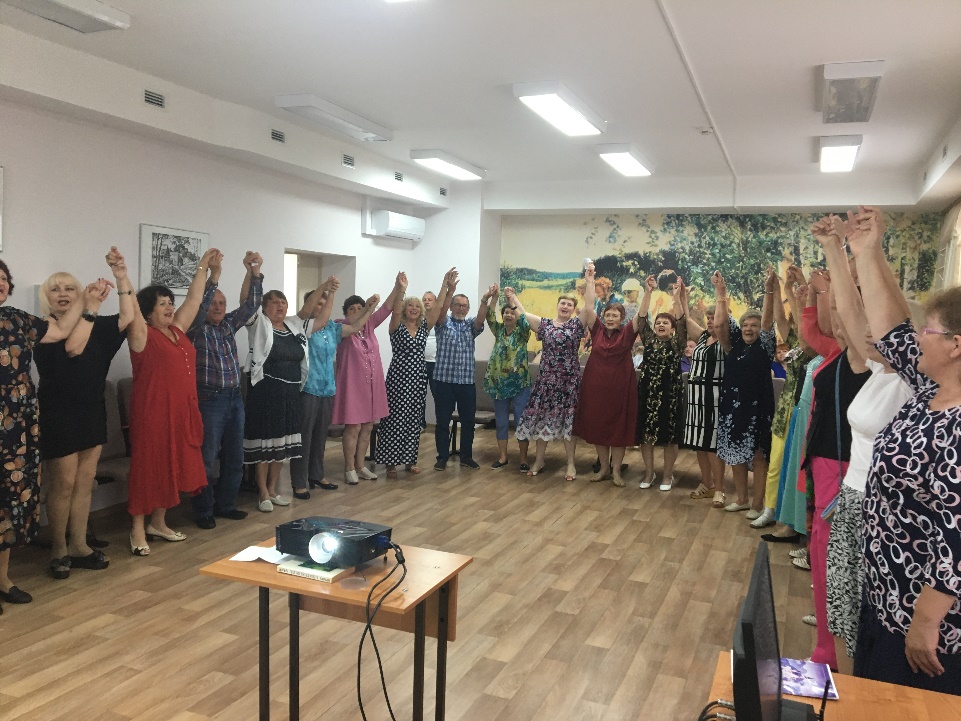 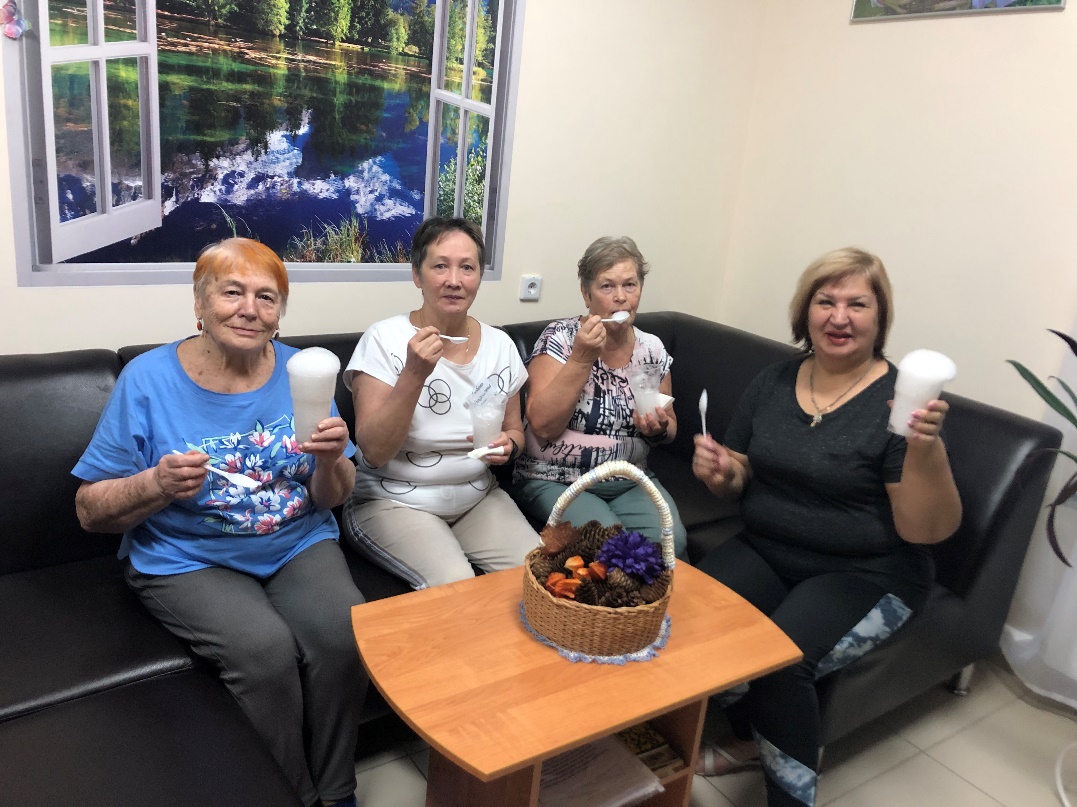 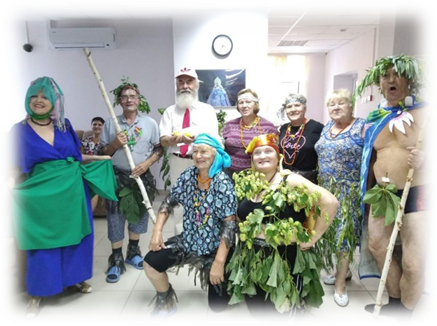 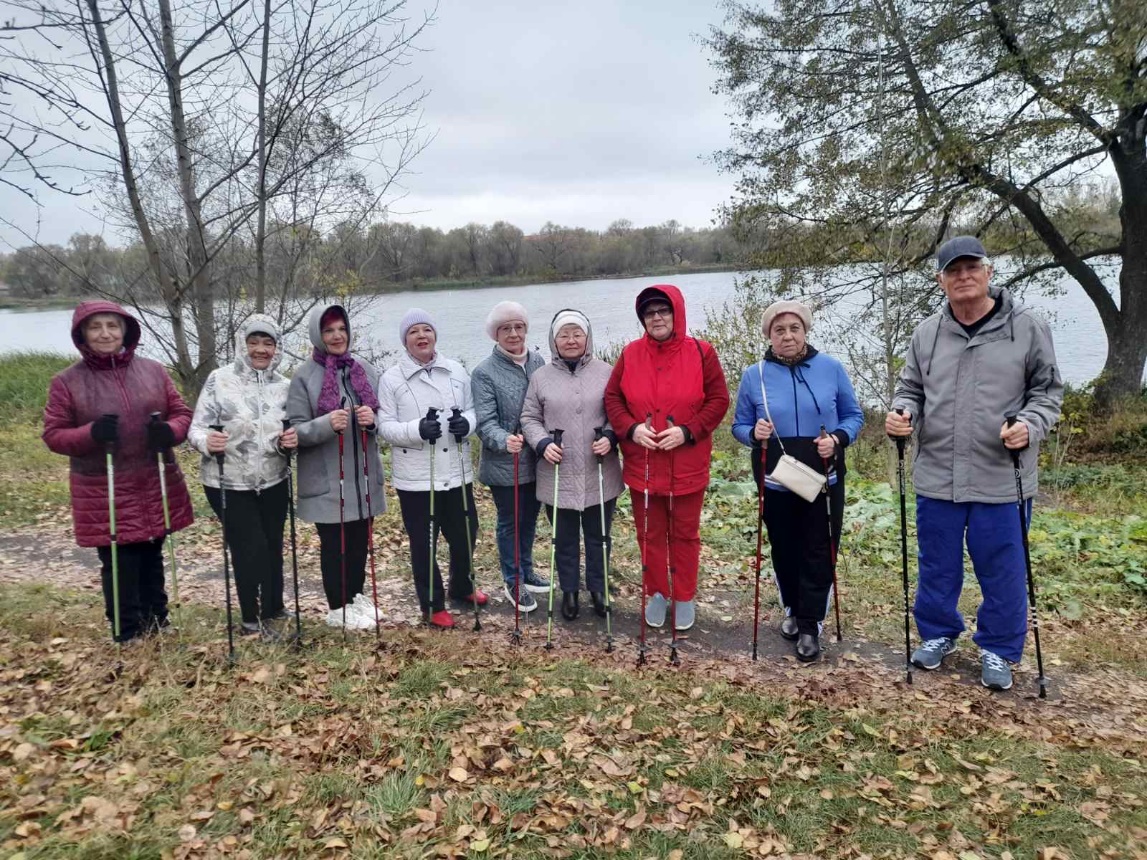 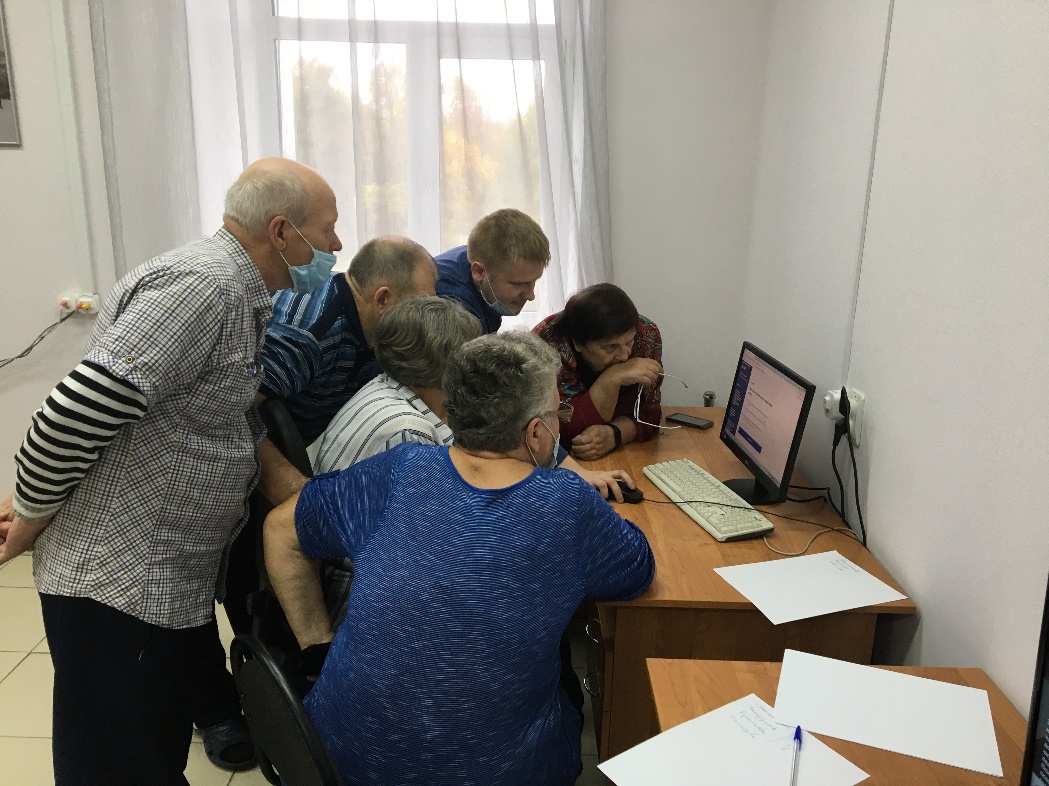 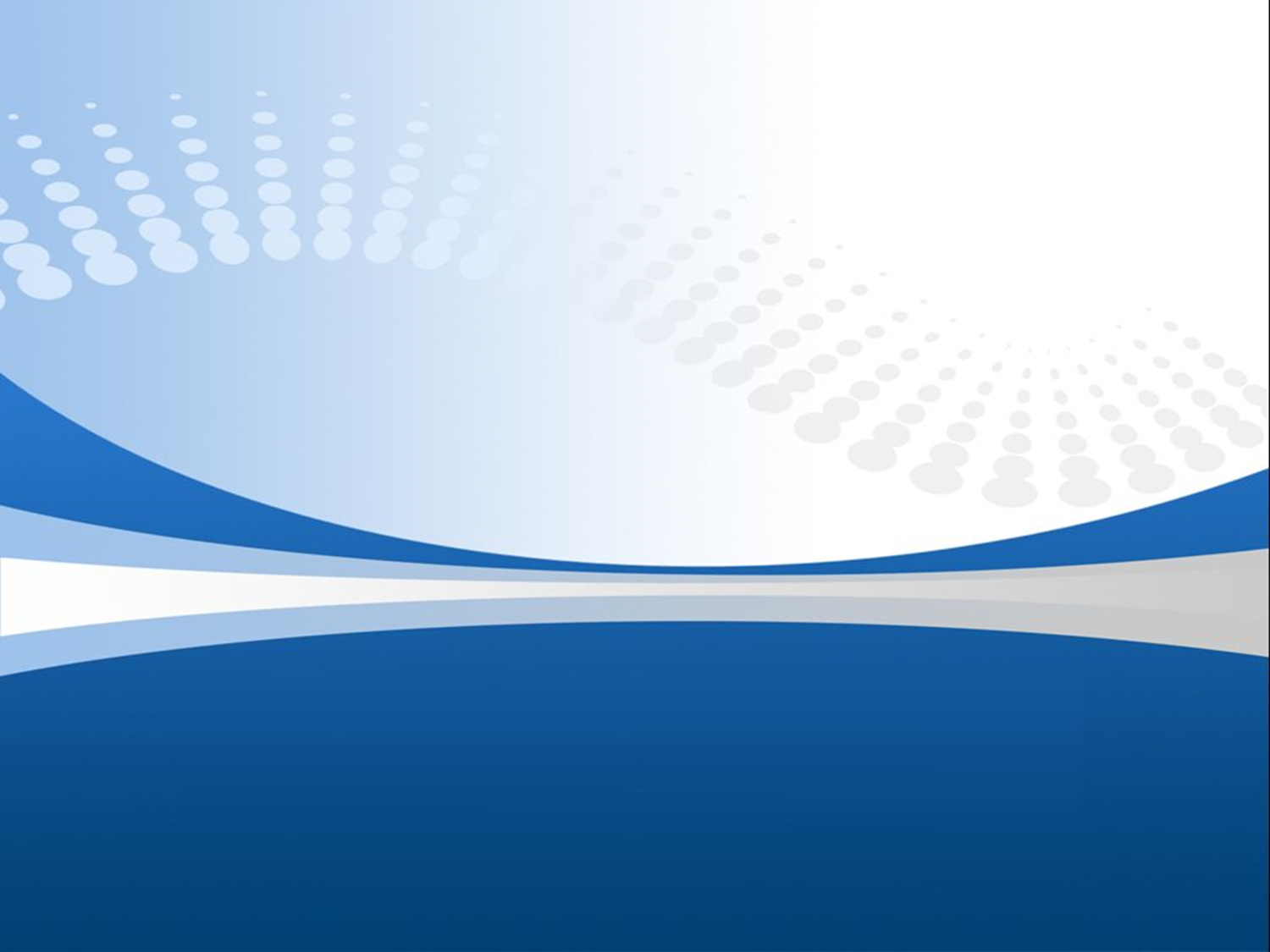 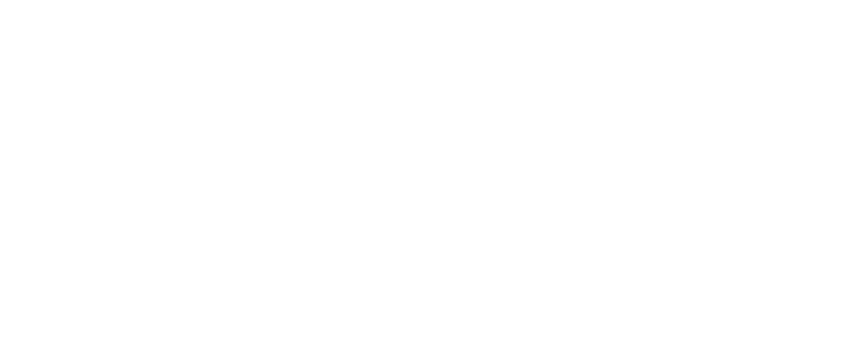